accessibility
statements
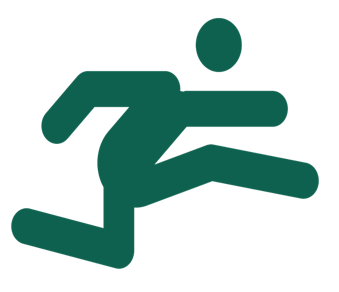 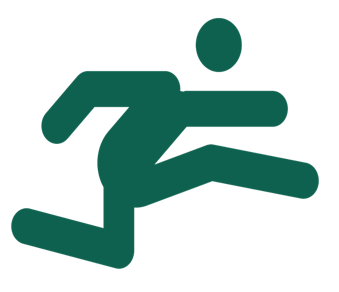 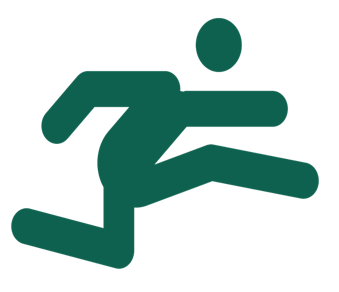 clearing the final hurdles
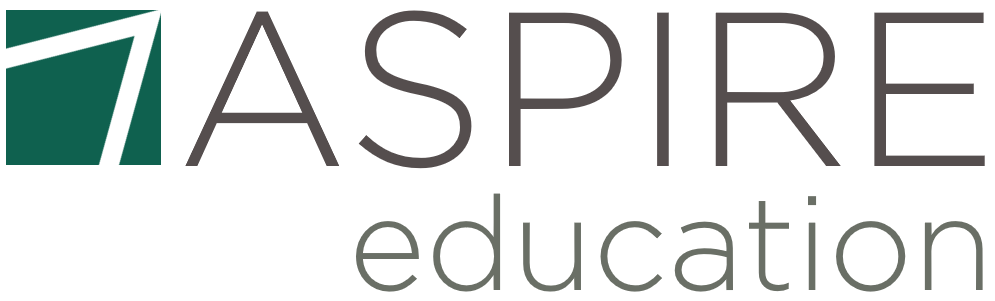 Alistair McNaught | McNaught Consulting
Huw Alexander | textBOX
[Speaker Notes: Title slide. The title of the webinar is, Accessibility statements, Clearing the final hurdles. The session is hosted by Alistair McNaught and Huw Alexander on behalf of ASPIRE education.]
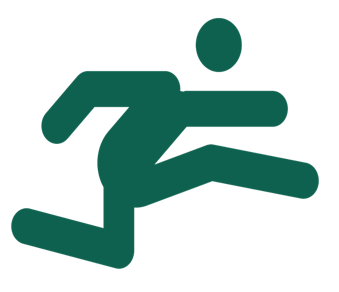 23 September 2020
[Speaker Notes: The deadline for the Public Sector Bodies accessibility regulation, 23 September, is fast approaching.]
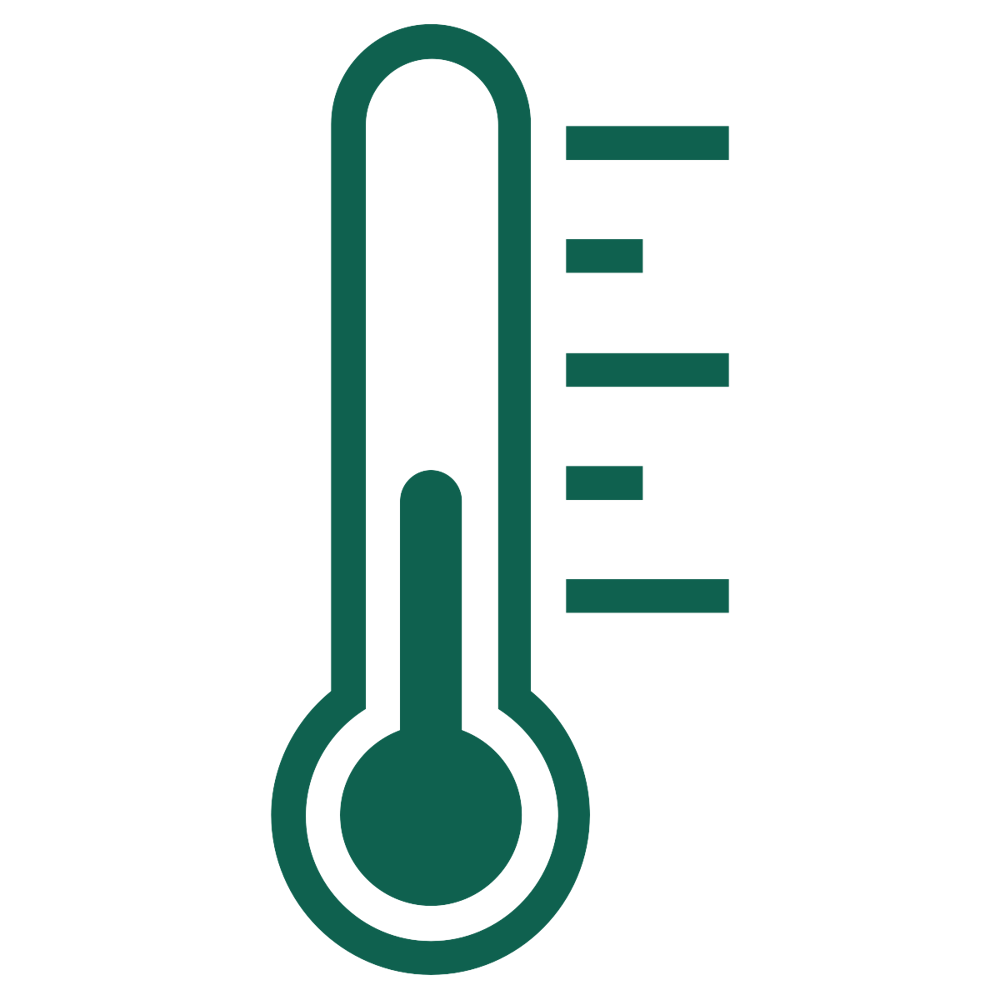 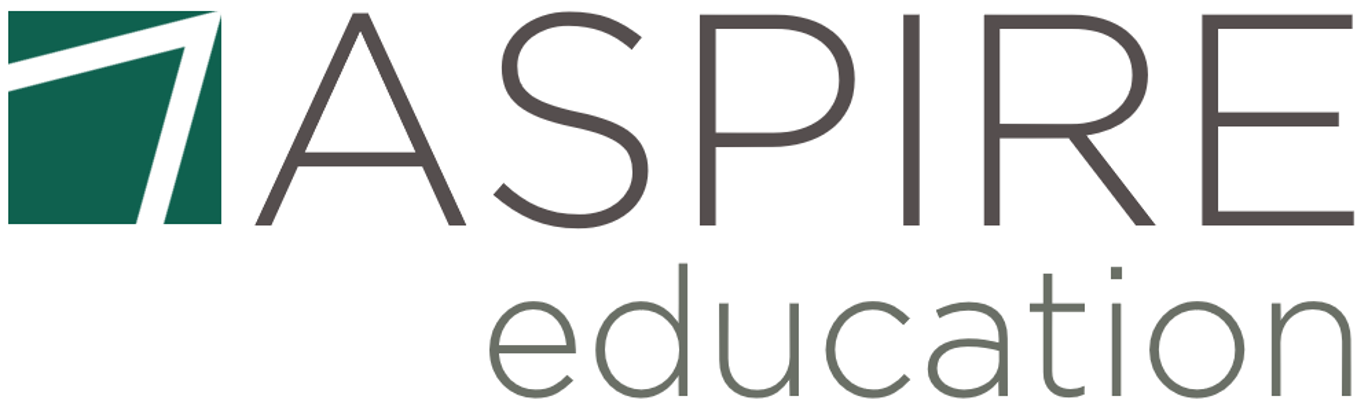 Accessibility Statement Survey 2020
textboxdigital.com/aspire-education-survey
[Speaker Notes: To help prepare the sector for the new regulations, ASPIRE education launched the accessibility statement survey 2020. The survey took the temperature of the sector as we approach the deadline – to measure levels of confidence.
Link: textboxdigital.com/aspire-education-survey]
How ready is your institution for the launch of the new Public Sector Bodies Accessibility Regulations on 23 September?
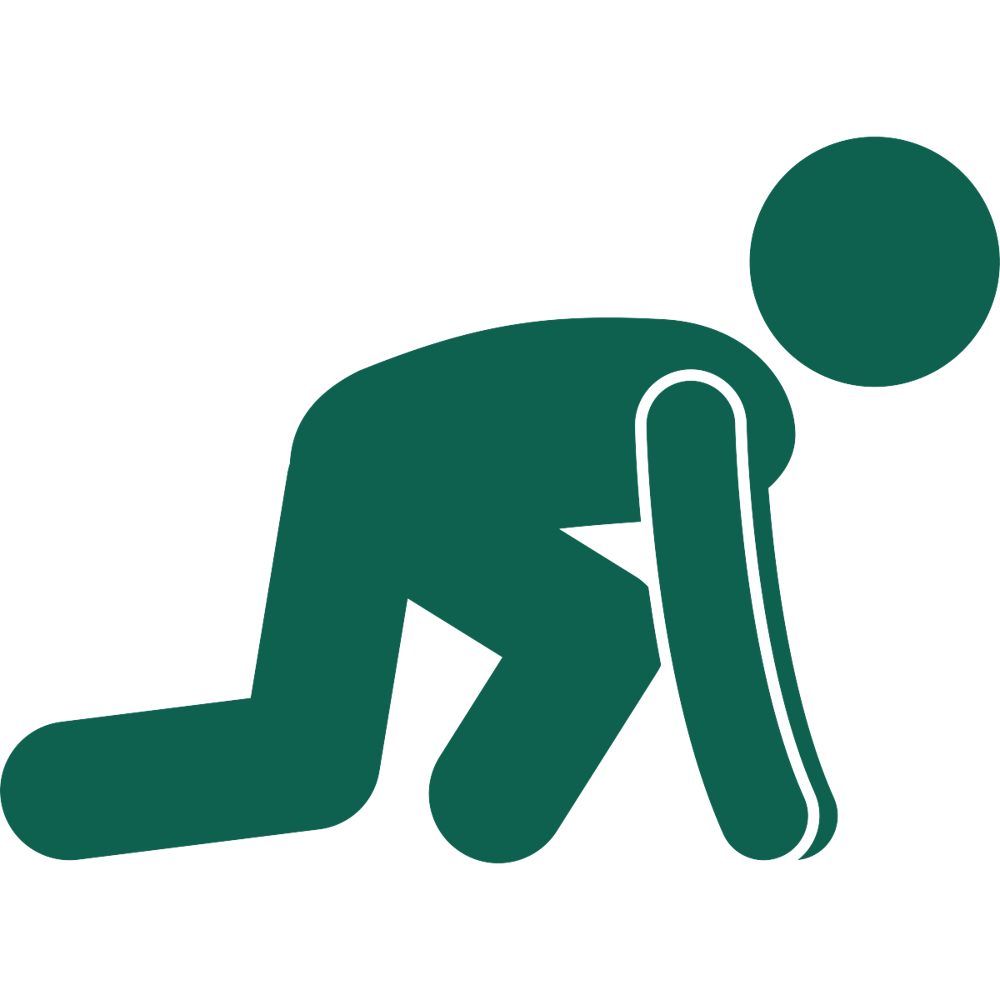 [Speaker Notes: The overarching question we posed was: How ready is your institution for the launch of the new Public Sector Bodies Accessibility Regulations on 23 September?]
How confident are you that your accessibility statement(s) is compliant with the Government Digital Services accessibility statement requirements?
Average score 6.57
[Speaker Notes: How confident are you that your accessibility statement(s) is compliant with the Government Digital Services accessibility statement requirements? Out of 10.
Score of 1 received 3.33 per cent.
Score of 2 received 0 per cent.
Score of 3 received 6.67 per cent.
Score of 4 received 0 per cent.
Score of 5 received 20 per cent.
Score of 6 received 13.33 per cent.
Score of 7 received 16.67 per cent.
Score of 8 received 26.67 per cent.
Score of 9 received 10.00 per cent.
Score of 10 received 3.33 per cent.]
How confident are you that your accessibility statement is genuinely useful to disabled students?
Average score
5.33
[Speaker Notes: How confident are you that your accessibility statement is genuinely useful to disabled students? Out of 10.
Score of 1 received 6.67 per cent.
Score of 2 received 6.67 per cent.
Score of 3 received 3.33 per cent.
Score of 4 received 6.67 per cent.
Score of 5 received 23.33 per cent.
Score of 6 received 23.33 per cent.
Score of 7 received 23.33 per cent.
Score of 8 received 3.33 per cent.
Score of 9 received 3.33 per cent.
No scores for 10.]
COMPLIANCE
6.57
A lack of confidence in the compliance of the institutional accessibility statement
USEFULNESS
5.33
A sense of doubt in the usefulness of the institutional accessibility statement
[Speaker Notes: Compliance score, 6.57. A lack of confidence in the compliance of the institutional accessibility statement
Usefulness score, 5.33. A sense of doubt in the usefulness of the institutional accessibility statement]
What are the biggest barriers to implementing accessible practices at your institution?
Time
Lack of clear guidance
Staffing
Budgetary Concerns
Expertise
Management Buy-in
[Speaker Notes: What are the biggest barriers to implementing accessible practices at your institution?
Doughnut chart data as follows.

Time, 18 per cent.
Staffing, 18 per cent.
Management Buy-in, 18 per cent.
Expertise, 16 per cent.
Budgetary concerns, 12 per cent.
Lack of Clear Guidance, 6 per cent.
Disjointed Approach, 2 per cent.
Lack of training and understanding on requirements and writing statement, 2 per cent.
Working remotely when testing without access campus assistive technology, 2 per cent.
Lack of institutional focus, Functioning central team/roles, 2 per cent.
Institution wide lack of digital accessibility skills & knowledge, 2 per cent.
Lack of institutional focus, 2 per cent.
Volume of online content, 2 per cent.]
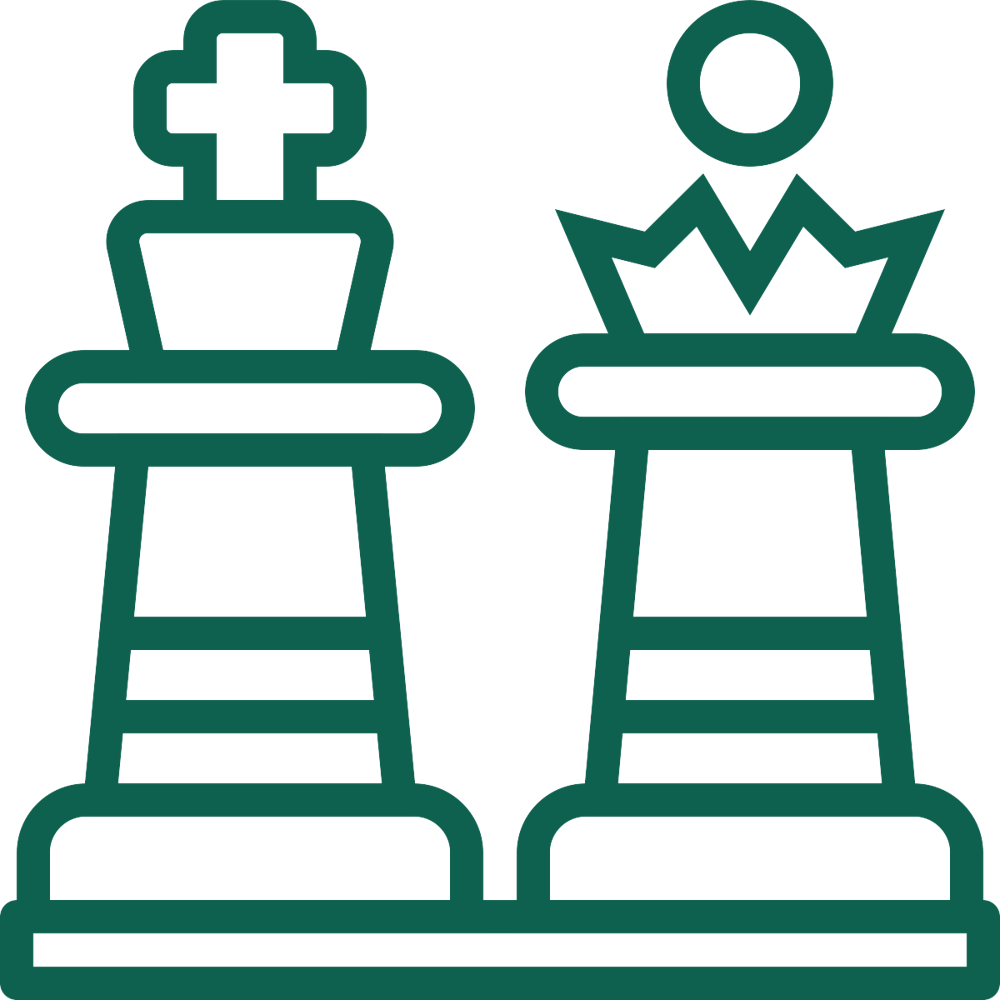 senior management support
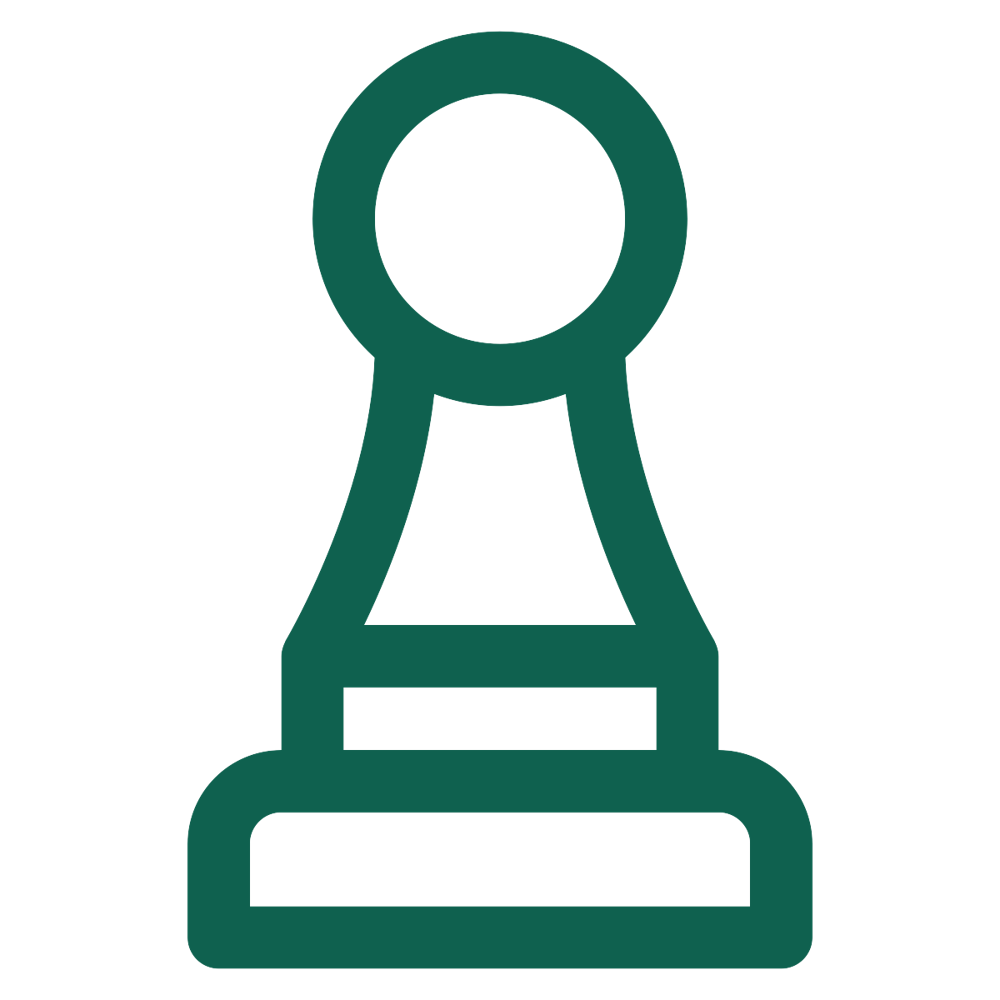 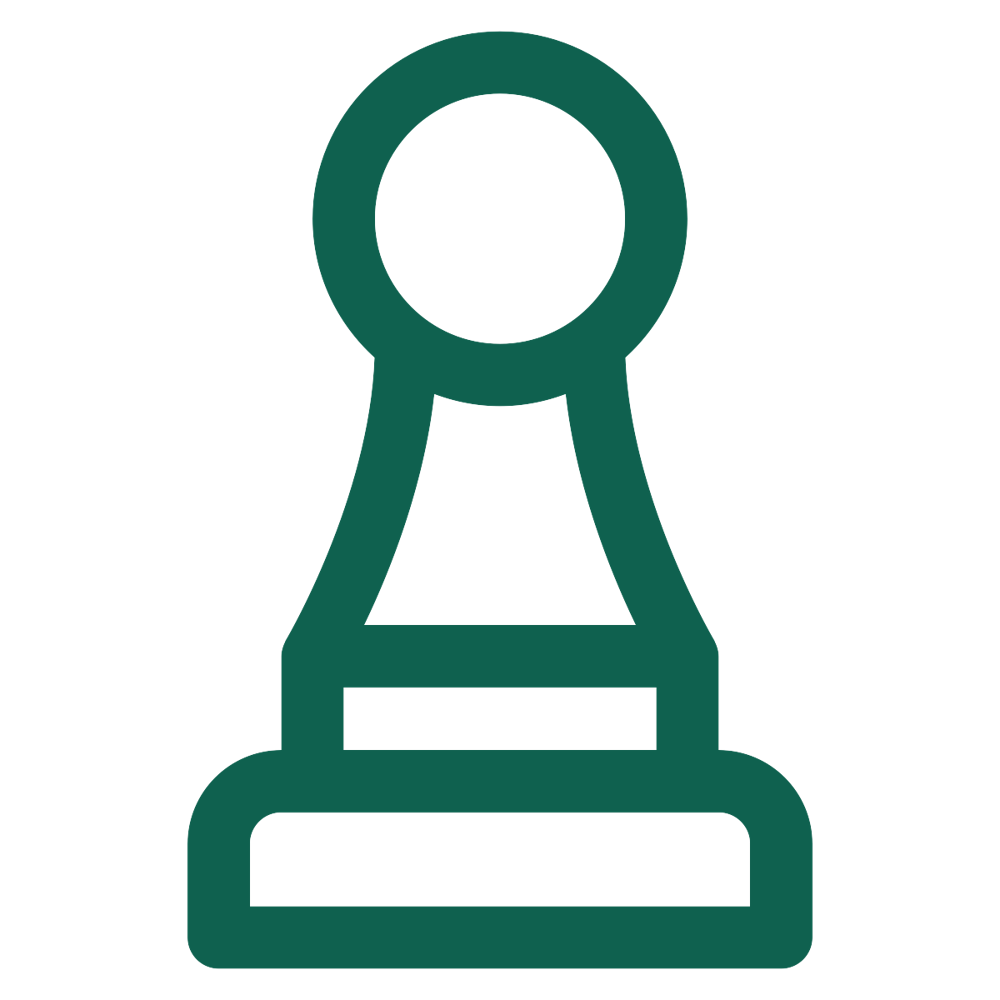 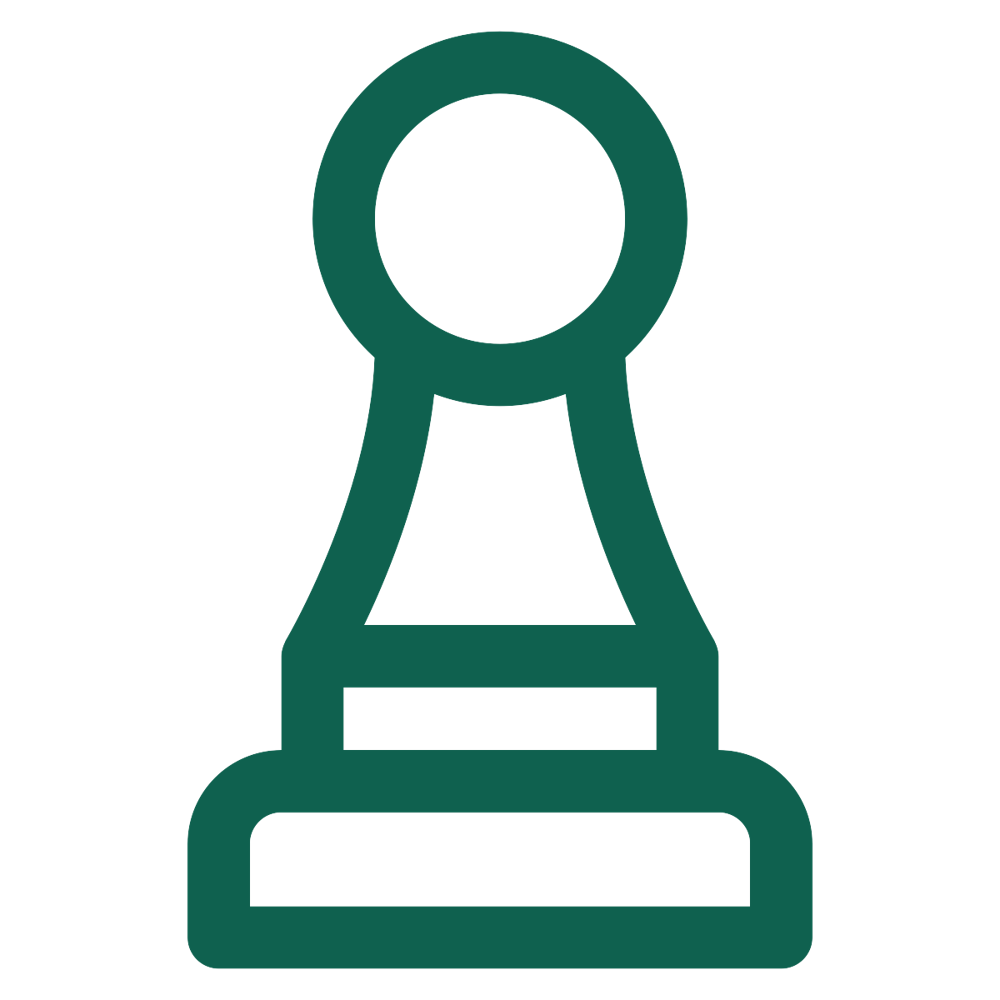 [Speaker Notes: Let’s take a closer look at securing senior management support and buy-in.]
There is no silver bullet because there is no single cause of an inaccessible digital experience.

Accessibility will only become the norm when it is part of policy and practice.

There are 3 “layers” within the organisation to consider.
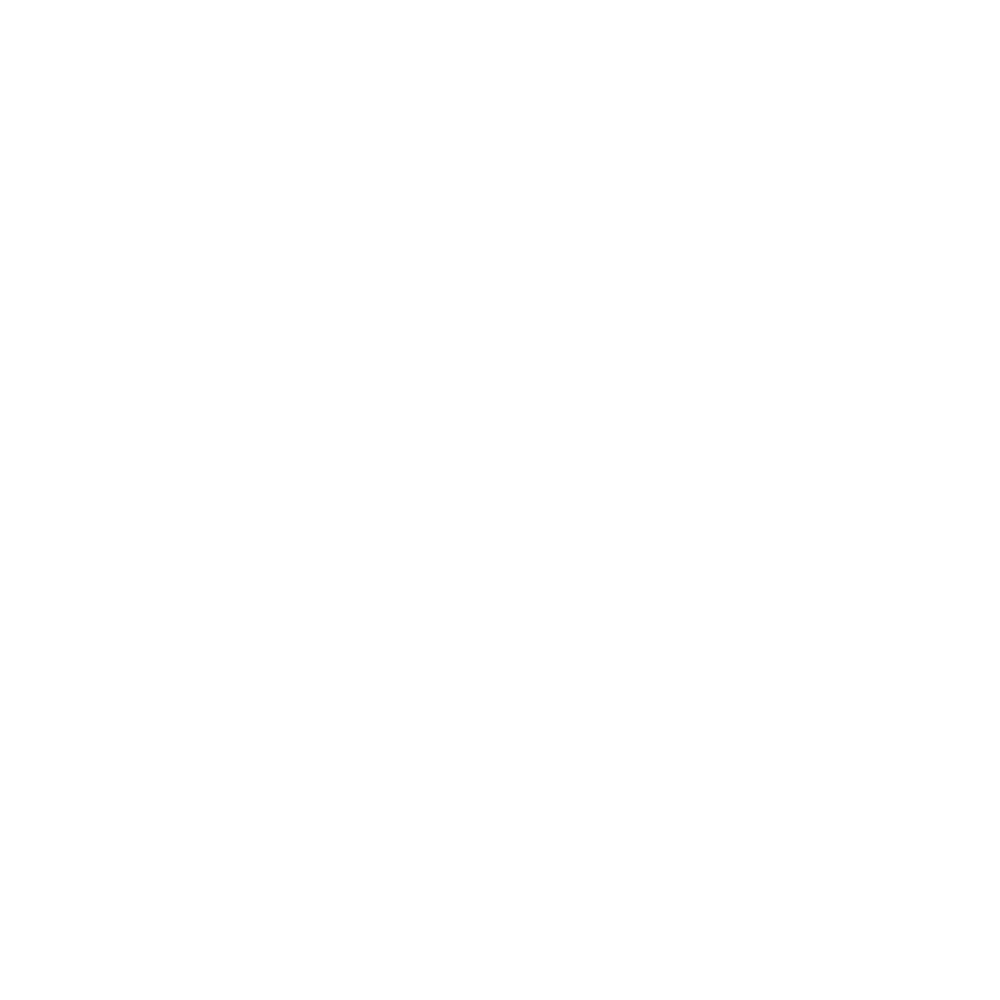 [Speaker Notes: There is no silver bullet because there is no single cause of an inaccessible digital experience.
Accessibility will only become the norm when it is part of policy and practice.
There are 3 “layers” within the organisation to consider]
the big
accessibility
picture
[Speaker Notes: The 3 layers within an organisation to consider form the big accessibility picture.]
Foundations
Training and guidance
Recruitment and job descriptions
Policies & Quality assurance processes
Accessible procure-ment
Policy layer
[Speaker Notes: Big picture – foundations

The foundation for the big picture is the policy layer which includes accessible procurement so that organisations do not waste money on purchasing inaccessible content that then needs to be made accessible or requires alternative solutions for disabled people. Secondly, policies and quality assurance processes are part of the policy layer because there is no point in people knowing how to be accessible or having the skills if the organisation does not validate its importance through quality assurance. Thirdly, recruitment and job descriptions are part of the policy layer. Many organisations have their biggest accessibility failures created by the marketing teams and their lack of accessibility awareness when creating brands, templates et cetera. If digital accessibility awareness is in all key job descriptions there are fewer uphill battles. Finally, training and guidance is important for every layer of the organisation. It is vital however that the training and guidance is contextualised to the role. The technical accessibility expectations you have for e-learning developers are quite different from the requirements you have for a health and social care lecturer.]
Basement
Accessible resources / activities
Accessible templates
Accessible platforms
Technology layer
Training and guidance
Recruitment and job descriptions
Policies & Quality assurance processes
Accessible procure-ment
Policy layer
[Speaker Notes: Big picture – helipad

When the policy layer, technology layer and people layer are all in place your digital resources will result in barrier free learning. This represents a significant takeoff point for all students, particularly those with disabilities. It promotes independence, confidence and productivity.]
Living Area
Digitally confident students
Digitally confident staff
People layer
Accessible resources / activities
Accessible templates
Accessible platforms
Technology layer
Training and guidance
Recruitment and job descriptions
Policies & Quality assurance processes
Accessible procure-ment
Policy layer
[Speaker Notes: Big picture – living area

Once the policy layer and technology layers are in place accessibility depends on the people layer. Do you have digitally confident staff who know how to create accessible presentations and documents? Do you have digitally confident students who know how to benefit from the inbuilt accessibility features in their phones, laptops, tablets and everyday software tools?]
Helipad
Barrier free learning
Digitally confident students
Digitally confident staff
People layer
Accessible resources / activities
Accessible templates
Accessible platforms
Technology layer
Training and guidance
Recruitment and job descriptions
Policies & Quality assurance processes
Accessible procure-ment
Policy layer
[Speaker Notes: Big picture – helipad

When the policy layer, technology layer and people layer are all in place your digital resources will result in barrier free learning. This represents a significant takeoff point for all students, particularly those with disabilities. It promotes independence, confidence and productivity.]
3 minutes from risk
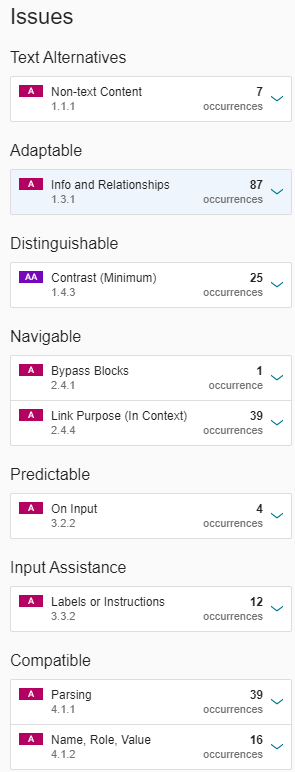 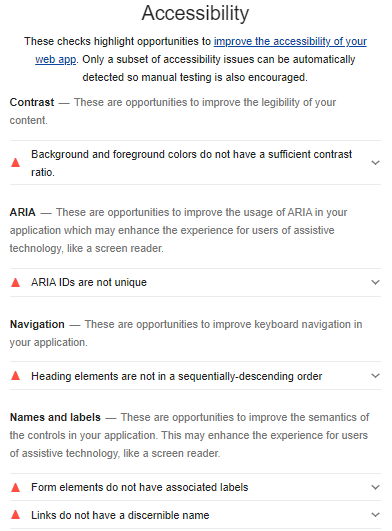 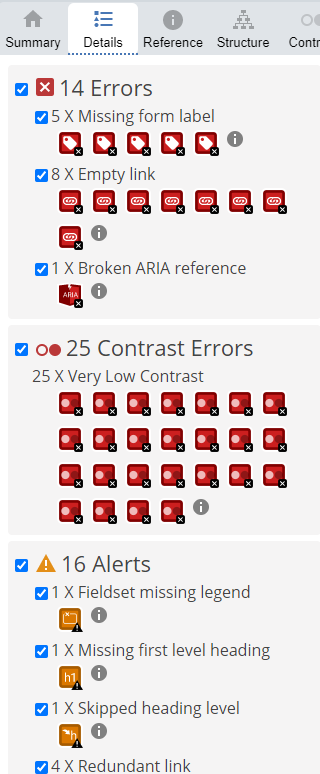 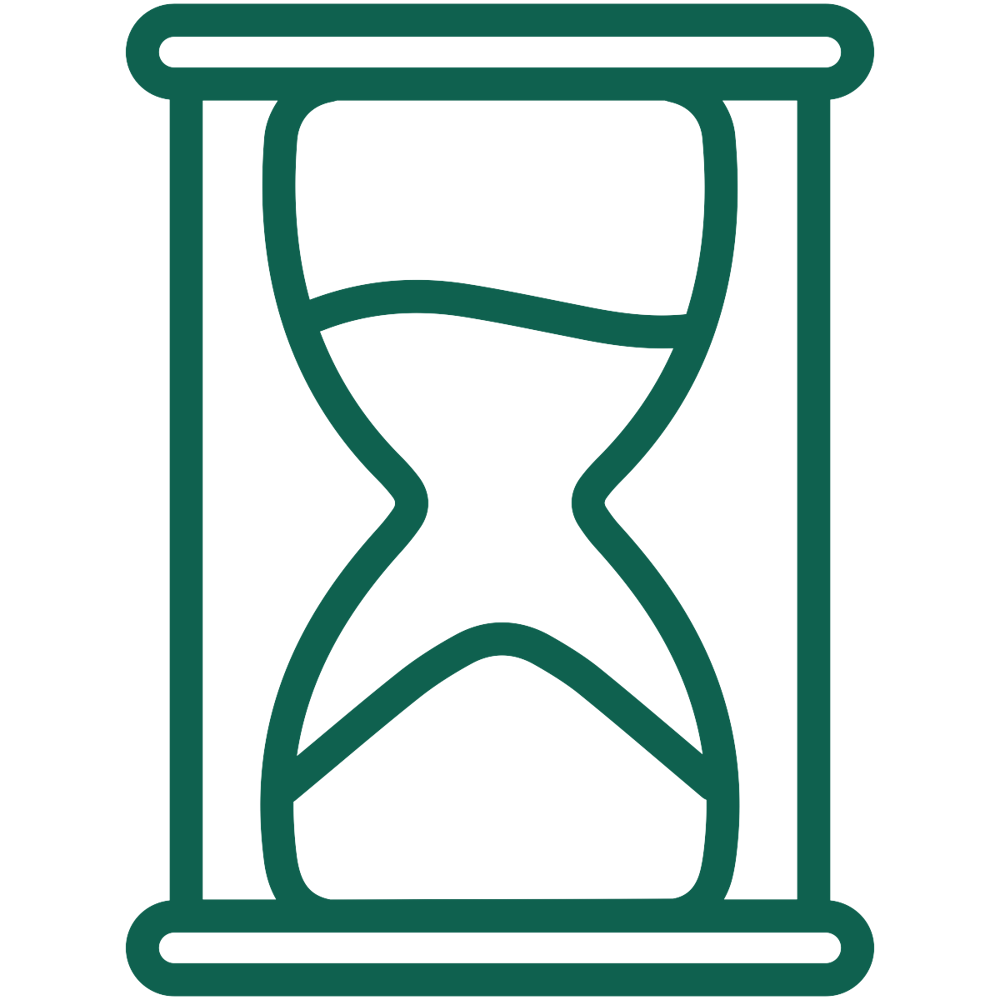 SITEIMPROVE
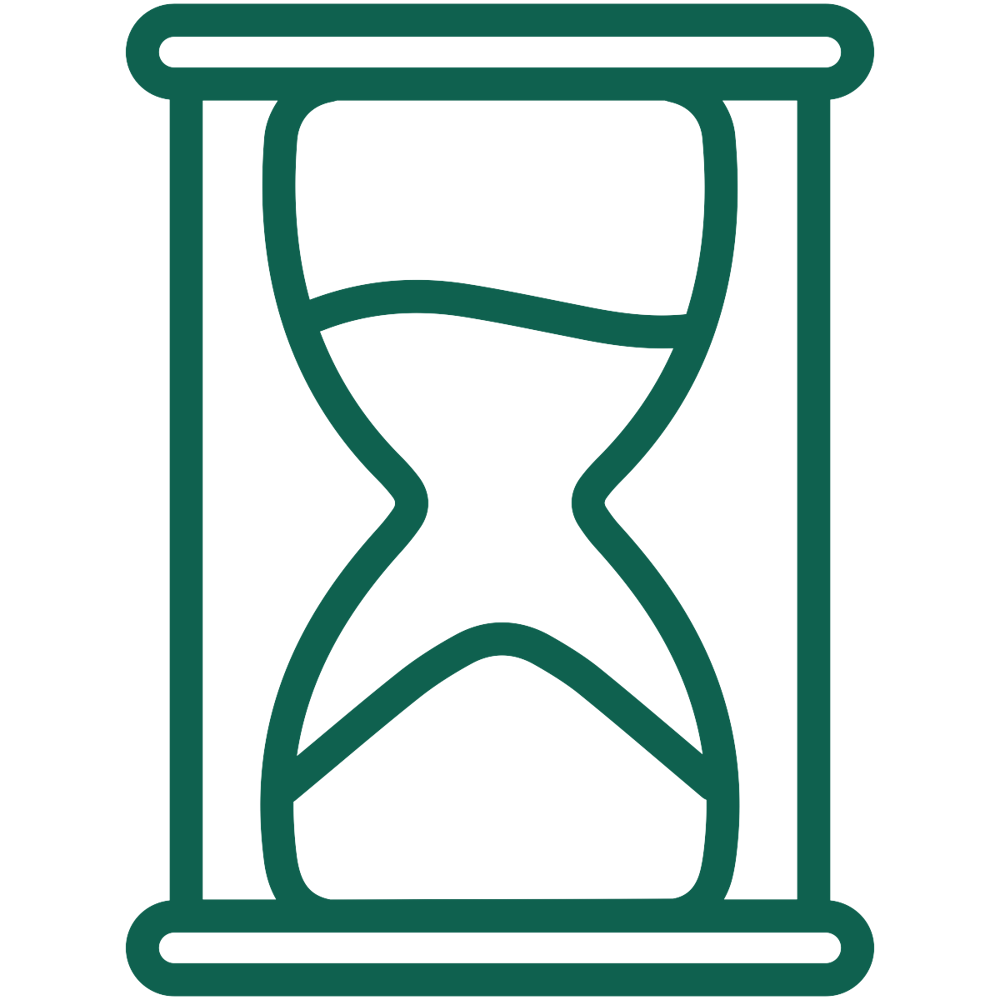 WAVE
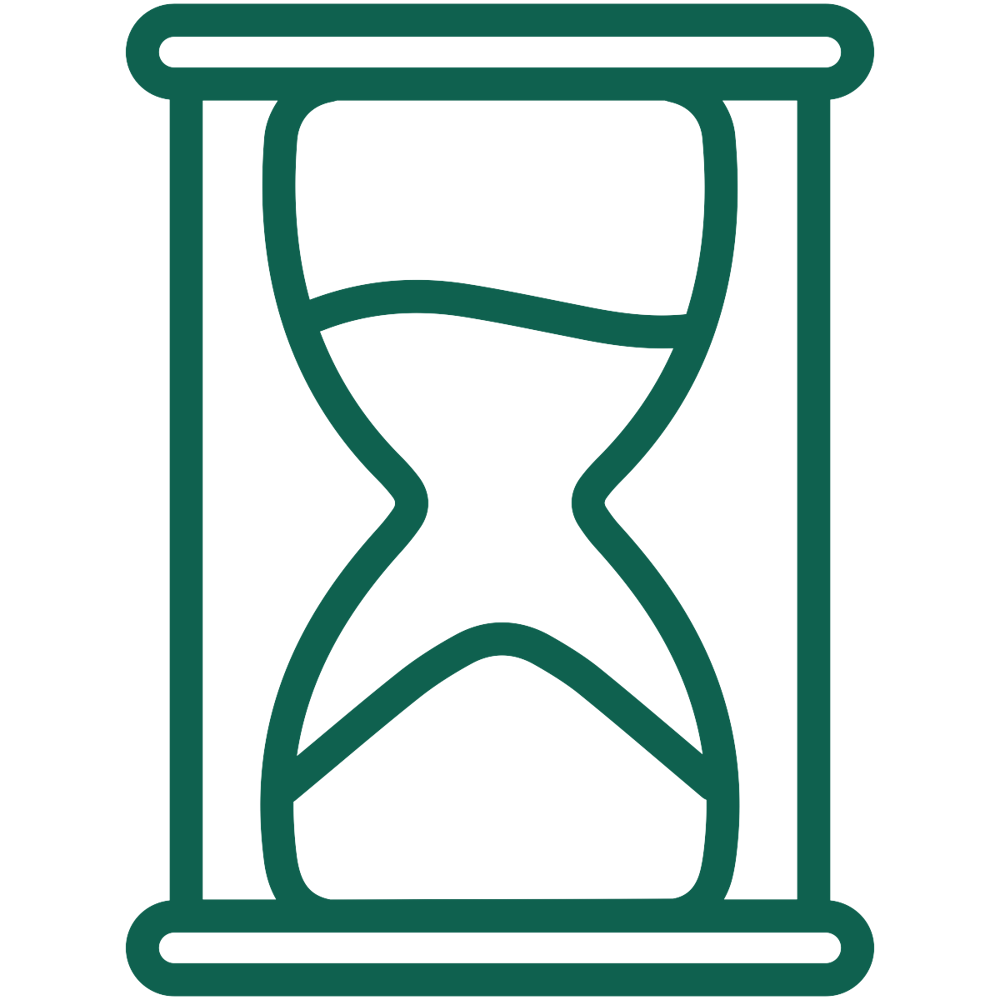 LIGHTHOUSE
[Speaker Notes: 3 minutes from risk. An eye-opening approach is the ease with which a few simple online tests of a website can lead to a complaint or even legal action.]
One college, one click (SiteImprove), many issues.
Repeat (Wave, Lighthouse)
Compare with accessibility statement.
Contact solicitor. 
Evidence (para 12 (a), (b))
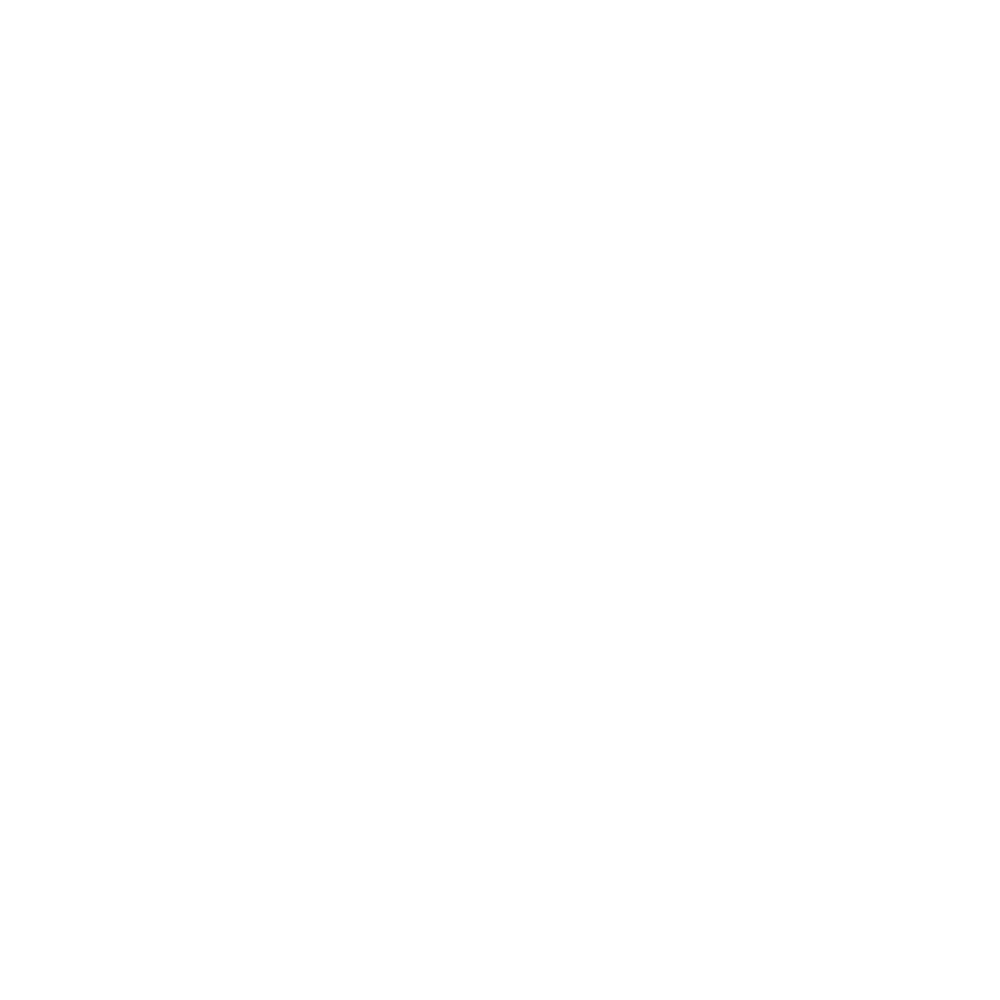 ‘A “failure to make a reasonable adjustment” in this regulation means a failure to make a reasonable adjustment for the purposes of—
(a) sections 20, 21 and 29 of the Equality Act 2010; or
(b) sections 19 to 21 and 21B to 21E of the Disability Discrimination Act 1995(13).’
[Speaker Notes: One college, one click (SiteImprove), many issues.
Repeat (Wave, Lighthouse)
Compare with accessibility statement.
Contact solicitor. 
Evidence (para 12 (a), (b)) as follows.
‘A “failure to make a reasonable adjustment” in this regulation means a failure to make a reasonable adjustment for the purposes of—
(a) sections 20, 21 and 29 of the Equality Act 2010; or
(b) sections 19 to 21 and 21B to 21E of the Disability Discrimination Act 1995(13).’]
devolved responsibilities
AUTHOR’S 
RESPONSIBILITY

Page titles 
Meaningful hyperlink text  
Text alternatives for images (where needed) or mark decorative for eye-candy. 
Heading structure for pages
Transcripts for video or captions 
Colour contrast
Captions for video 
Scene description for video
SENIOR MANAGER 
RESPONSIBILITY

Vision
Coherence
Risk assessment
Empowering
Facilitating
Policy integration
Job descriptions
Quality assurance and reporting
DEVELOPER/SYSTEM 
RESPONSIBILITY

Tab order  
Reflow and magnification 
Skip links for keyboard users 
Keyboard accessibility for menus, video controls etc.
Heading structure
Screenreader accessible forms and interactivities.
Screenreader error trapping.
[Speaker Notes: Devolved Responsibilities. Things to look out for

AUTHOR’S RESPONSIBILITY
Page titles 
Meaningful hyperlink text  
Text alternatives for images (where needed) or mark decorative for eyecandy. 
Heading structure for pages
Transcripts for video or captions 
Colour contrast
Captions for video 
Scene description for video  

DEVELOPER/SYSTEM RESPONSIBILITY
Tab order  
Reflow and magnification 
Skip links for keyboard users 
Keyboard accessibility for menus, video controls etc.
Heading structure
Screenreader accessible forms and interactivities.
Screenreader error trapping.]
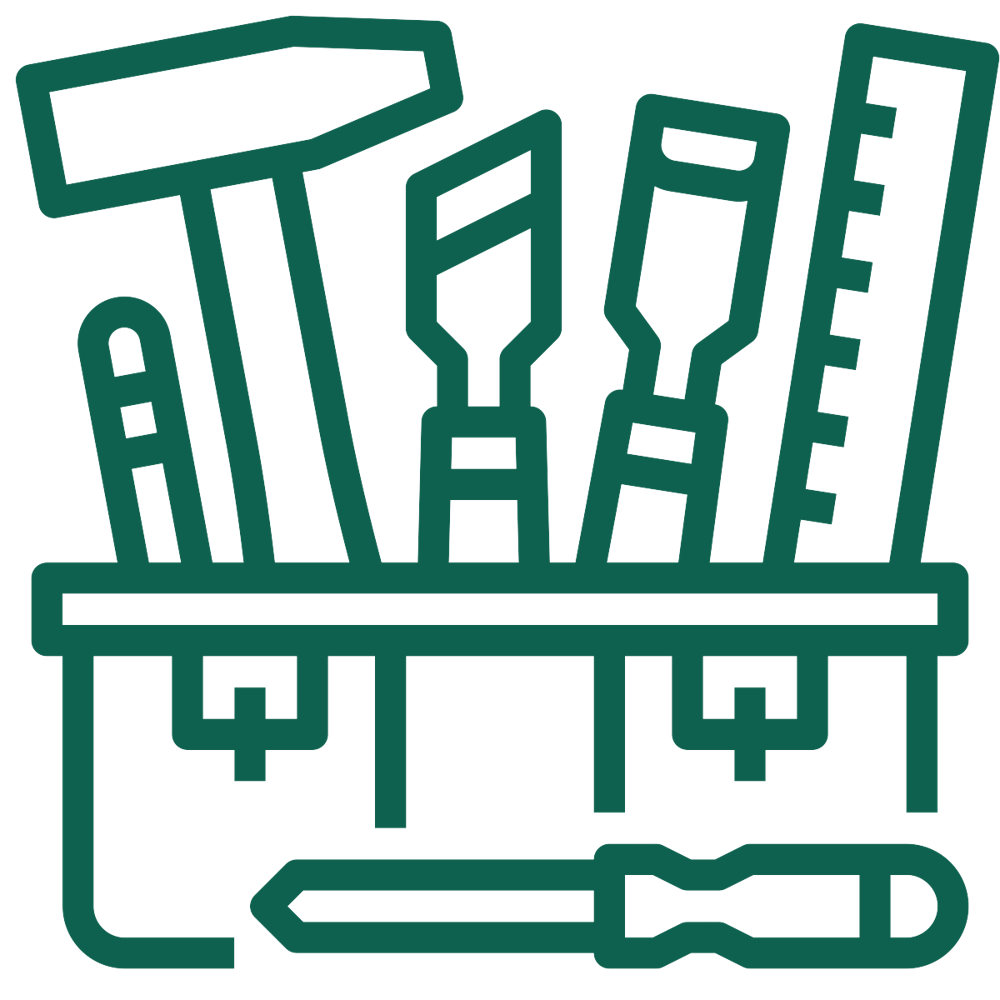 getting an audit done
[Speaker Notes: Let’s take a look at your options for getting an audit done.]
where you may need support
DIY tools
GDS basic checklist
McNaught/James checklist template
LexDis accessibility toolkits.
University of Southampton Web2Access tests
See guidance on auditing a website

Professional audit – short form
AbilityNet FE/HE digital accessibility bundle
All Able

Professional audit – long form
AbilityNet (and others) deep audit
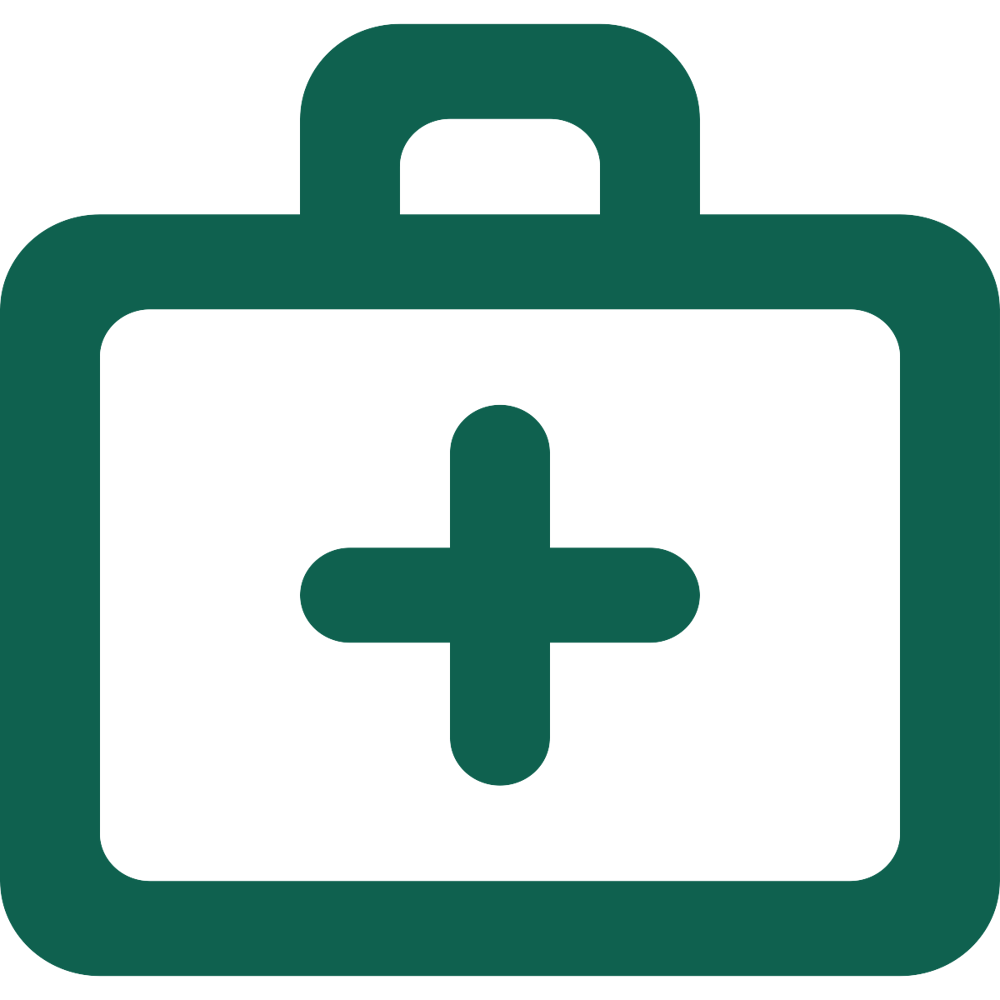 [Speaker Notes: Where you may need support.
DIY tools
GDS basic checklist LINK?
McNaught/James checklist template LINK?
University of Southampton Web2Access tests
See guidance on auditing a website

Professional audit – short form
AbilityNet FE/HE digital accessibility bundle
All Able

Professional audit – long form
AbilityNet (and others) deep audit]
Late starting? Try the Web2Access Checker
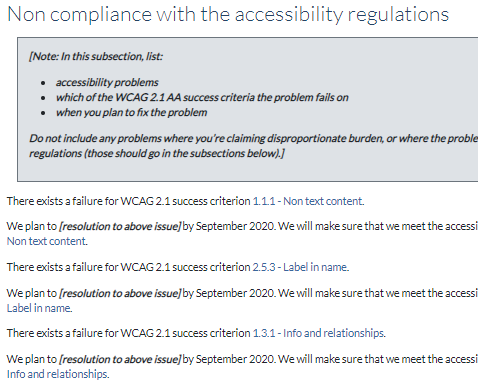 https://web2access.org/reviews/new
[Speaker Notes: If you are late in starting the process of creating an accessibility statement, then try the new Web 2 Access service. 

Link: https://web2access.org/reviews/new]
third party content
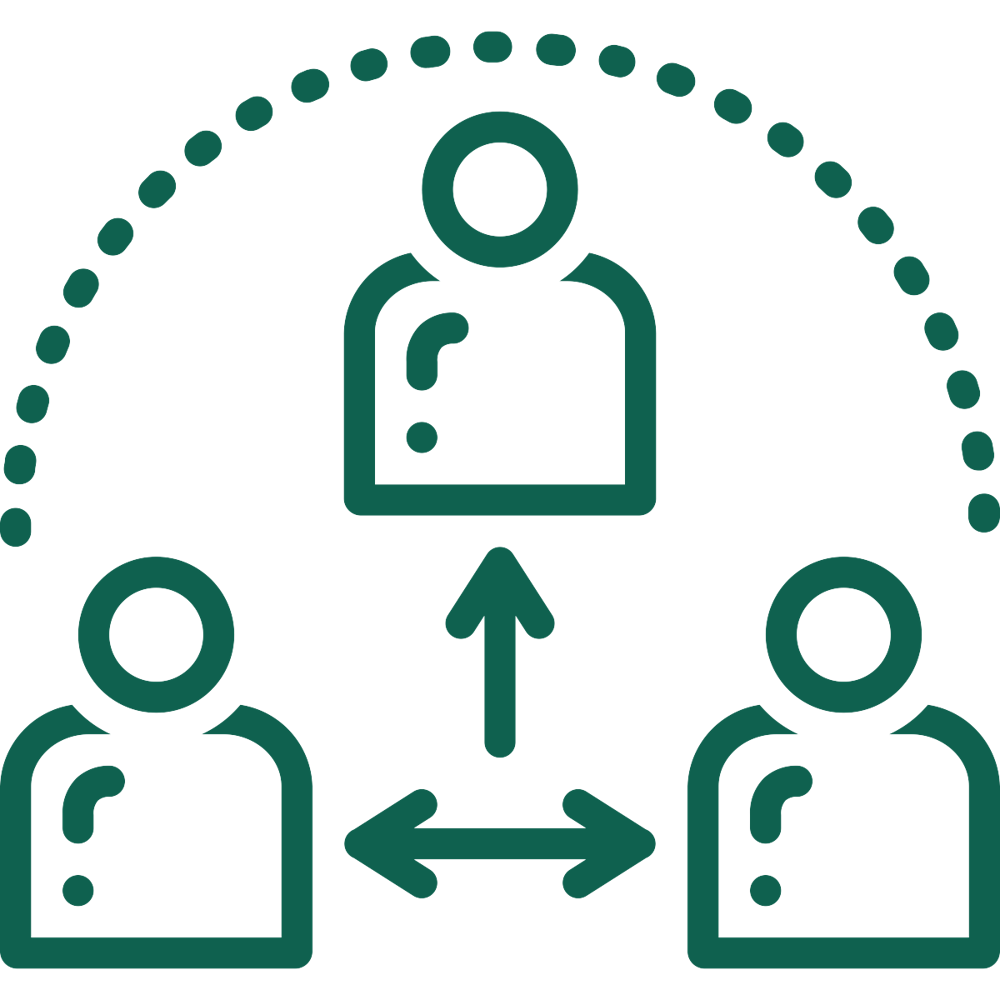 [Speaker Notes: Let’s turn to the thorny issue of Third Party Content and offer some solutions.]
What are the most challenging aspects about writing an accessibility statement?
[Speaker Notes: What are the most challenging aspects about writing an accessibility statement?
Doughnut chart data as follows.
Addressing third party content, 23 per cent.
Assessing and justifying disproportionate burden, 18 per cent.
Identifying non-compliant content, 18 per cent.
Making the statement user-focused and meaningful, 12 per cent.
Writing in plain English about technical matters, 12 per cent.
Identifying exceptions, 10 per cent.
Colleagues holding different meanings of the term, compliant, 1 per cent.
Getting teams responsible to write them, 1 per cent.
Identifying scope, 1 per cent.
Lack of ownership, 1 per cent.
Pulling it together to cover multiple component platforms, 1 per cent.
Producing evidence of testing, 1 per cent.]
What is your current priority in meeting the new regulations?
[Speaker Notes: What is the current priority in meeting the new regulations?
Pie chart data
Writing the accessibility statement, 36 per cent.
Auditing the website to identify issues, 24 per cent.
Remediating Existing Content, 24 per cent.
Raising staff awareness, 4 per cent.
Replacing a particularly old and inaccessible system, 2 per cent.
Stem the flow of inaccessible content, 2 per cent.
Third party and satellite systems, 2 per cent.
Training staff and students, 2 per cent.
Video and audio, 2 per cent.
Gaining governance institution wide, 2 per cent.]
close encounters of the third party kind
Third Party Content is a Priority
Addressing Third Party Content is a barrier
23%
2%
[Speaker Notes: Close encounters of the third party kind. 

23 per cent of respondents stated that addressing third party content is a barrier.
2 per cent of respondents stated that addressing third party content is a priority.]
third party content
Whose responsibility?
Pragmatic approaches:
searchBOX Directory + Finder
Missing/poor statement leads to reduced fee
Boiler plated templates to mix local (e.g. contact/support) and supplier elements.
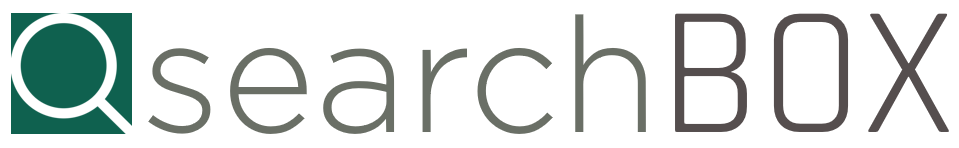 textboxdigital.com/searchboxhome
[Speaker Notes: Third party content.

Whose responsibility?
Pragmatic approaches:
searchBOX Directory + Finder
Missing/poor statement leads to reduced fee
Boiler plated templates to mix local (e.g. contact/support) and supplier elements. 
The searchBOX website is available: https://www.textboxdigital.com/searchboxhome]
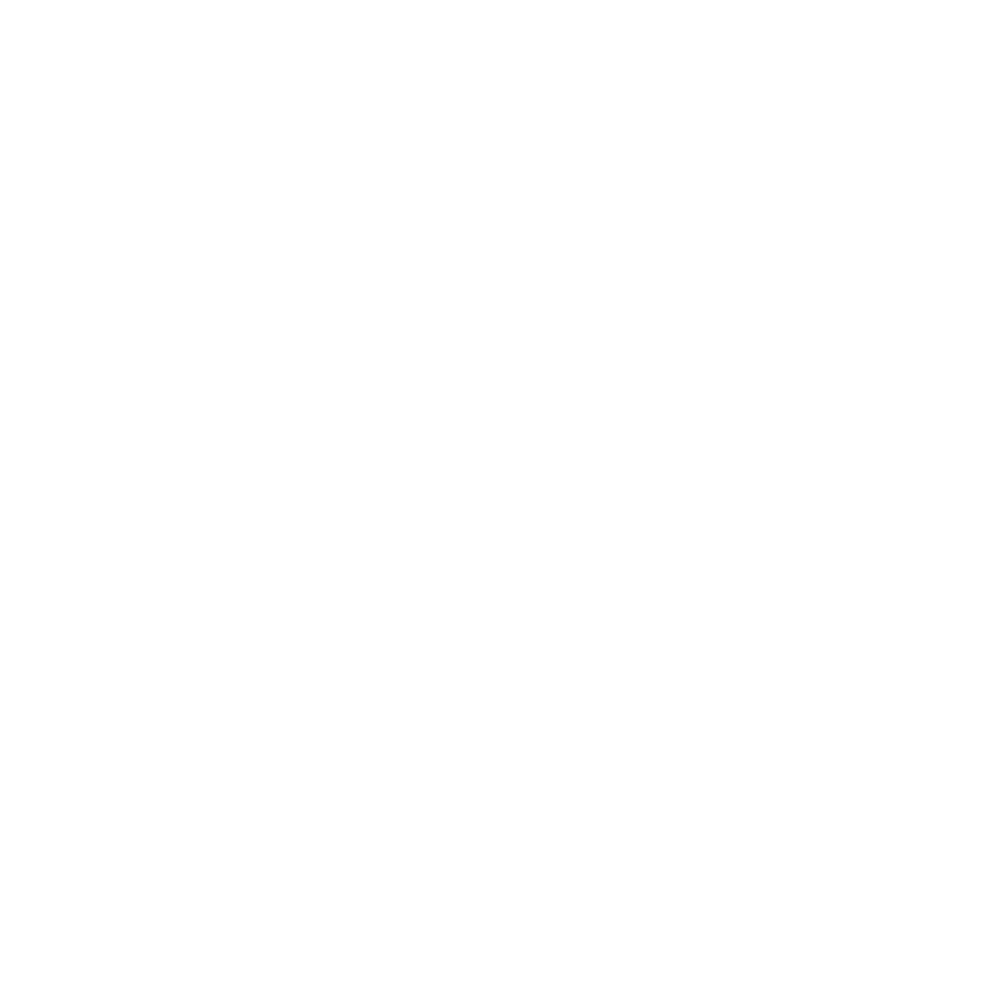 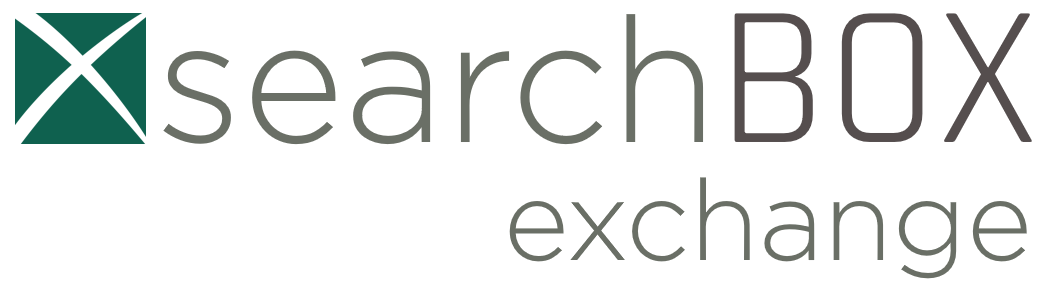 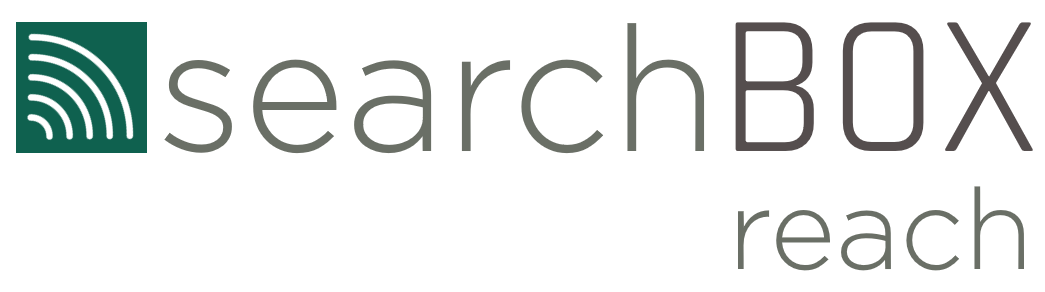 textboxdigital.com/searchbox-exchange
[Speaker Notes: Announcing searchBOX exchange and searchBOX reach.]
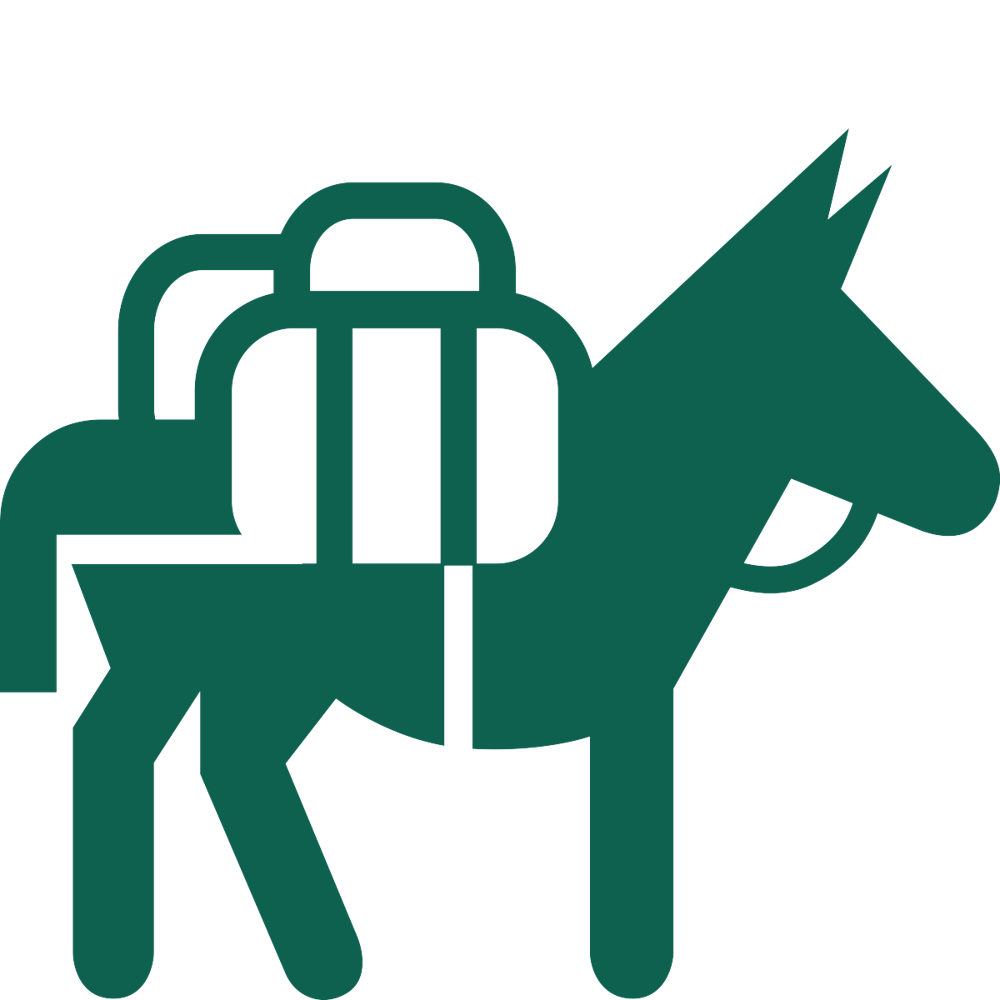 disproportionate burden
[Speaker Notes: Next, let’s turn to Disproportionate burden.]
handle with care
Non-compliant content. 
accessibility problems, WCAG criteria, and plans to address the issue.

Exceptions 
Content not within scope.

Disproportionate burden.
Accessibility problems that you consider would be a disproportionate burden to fix.
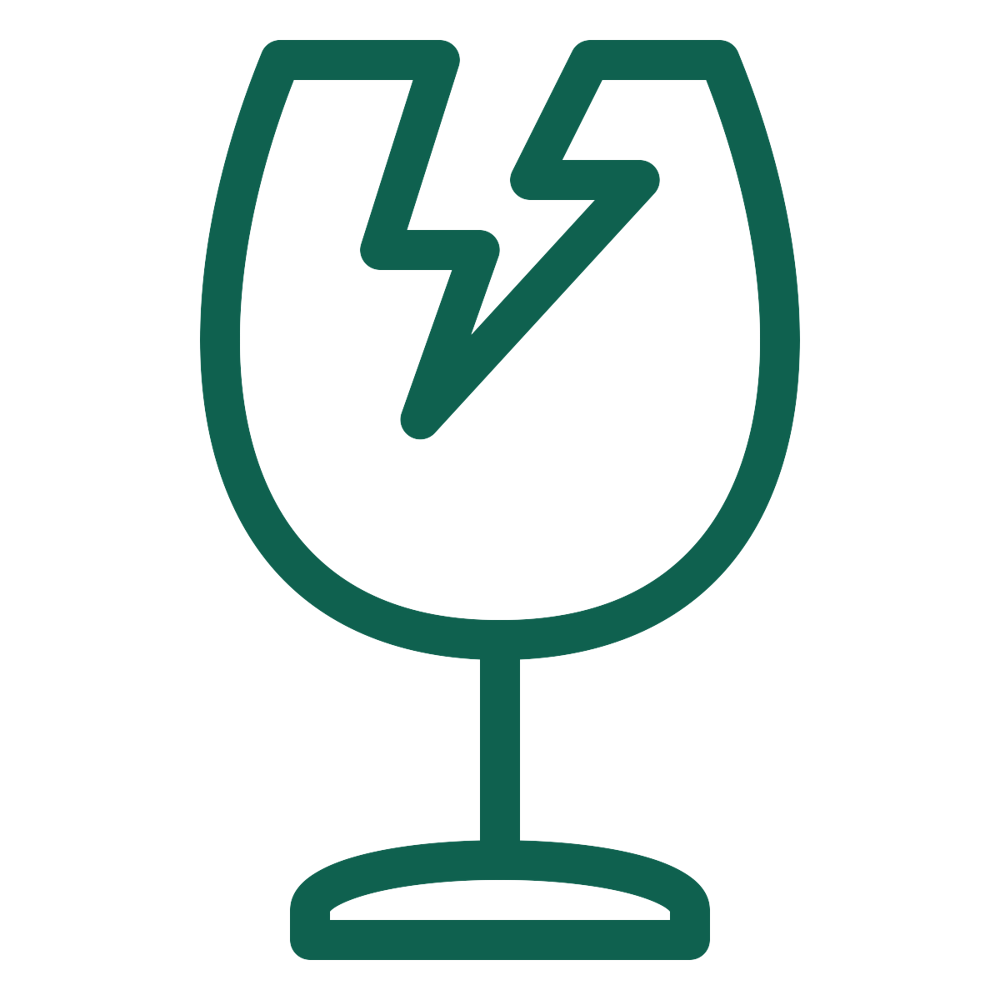 [Speaker Notes: Handle with Care

Non-compliant content. 
accessibility problems, WCAG criteria, and plans to address the issue.

Exceptions 
Content not within scope.

Disproportionate burden.
Accessibility problems that you consider would be a disproportionate burden to fix.]
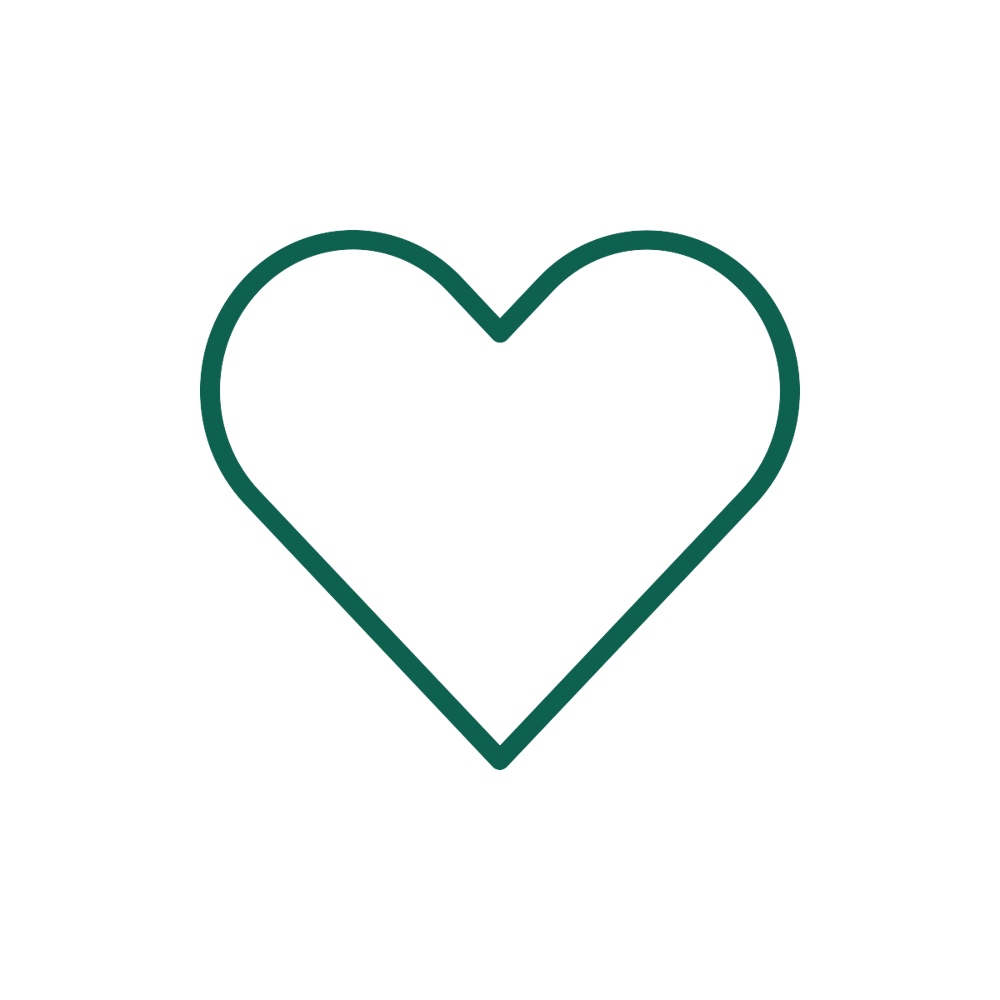 creating a meaningful statement
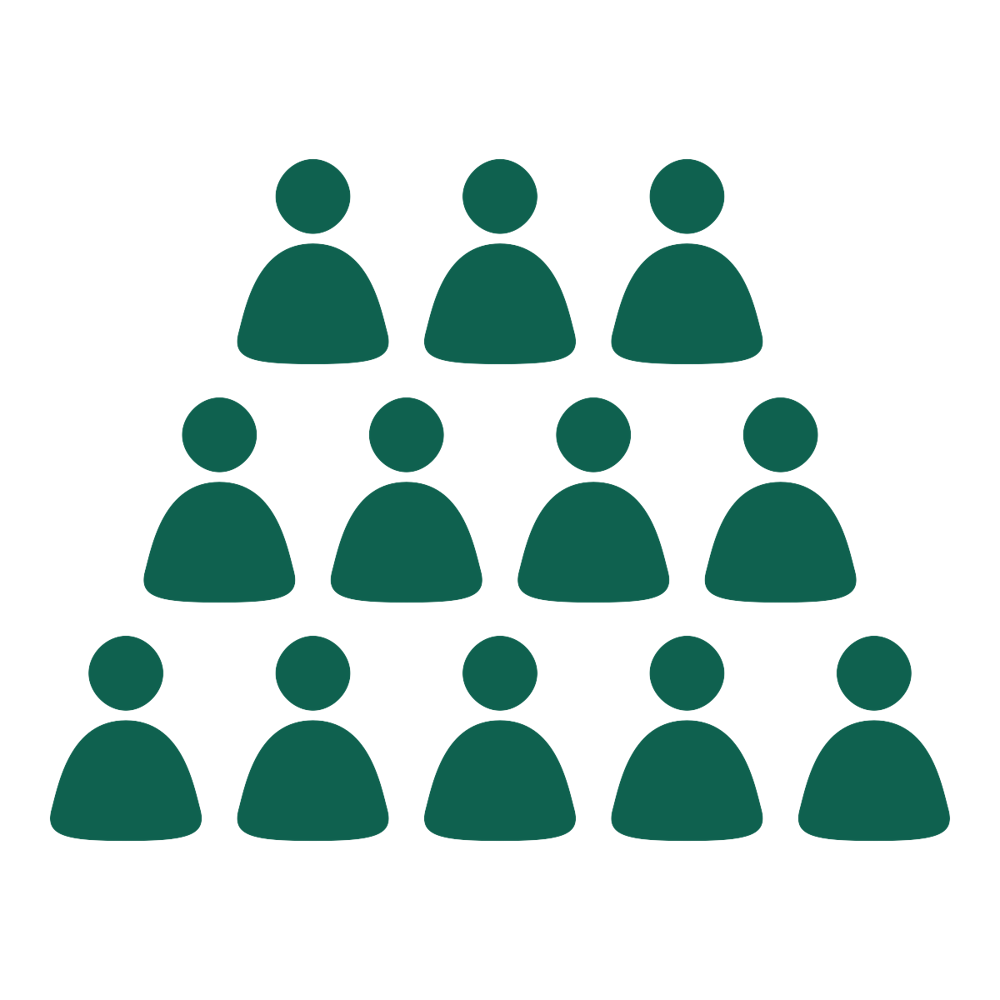 [Speaker Notes: How about the writing and creation of a meaningful statement?]
the FACTS model
Formative: it makes users smarter at exploiting accessible content.

Actionable: it makes users resilient, helping them deal with inaccessible content.

Compliant: it keeps the organisation safe by covering the legal requirements.

Transparent: it keeps disabled users on board by being honest and accountable.

Supportive: it makes users confident by clarifying support options.
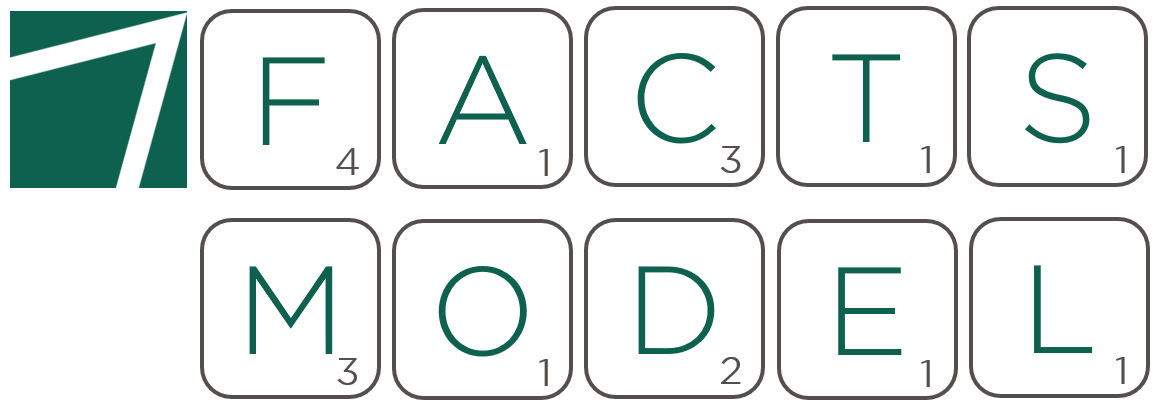 [Speaker Notes: The FACTS model weaves together compliance and usefulness to create a statement that meets user’s needs.

Formative: it makes users smarter at exploiting accessible content.

Actionable: it makes users resilient, helping them deal with inaccessible content.

Compliant: it keeps the organisation safe by covering the legal requirements.

Transparent: it keeps disabled users on board by being honest and accountable.

Supportive: it makes users confident by clarifying support options.]
self-assessment activity
Specific or generic?
Plain English or technical?
Formative or merely factual?
Actionable or merely factual?
Compliant or copied?
Transparent or opaque?
Supportive or minimalist?
Score yours on this mentimeter activity.
www.menti.com 

 code 94 63 74
[Speaker Notes: Self-assessment activity.

Specific or generic?
Plain English or technical?
Formative or merely factual?
Actionable or merely factual?
Compliant or copied?
Transparent or opaque?
Supportive or minimalist?tivity.]
a littlehelp from your friends
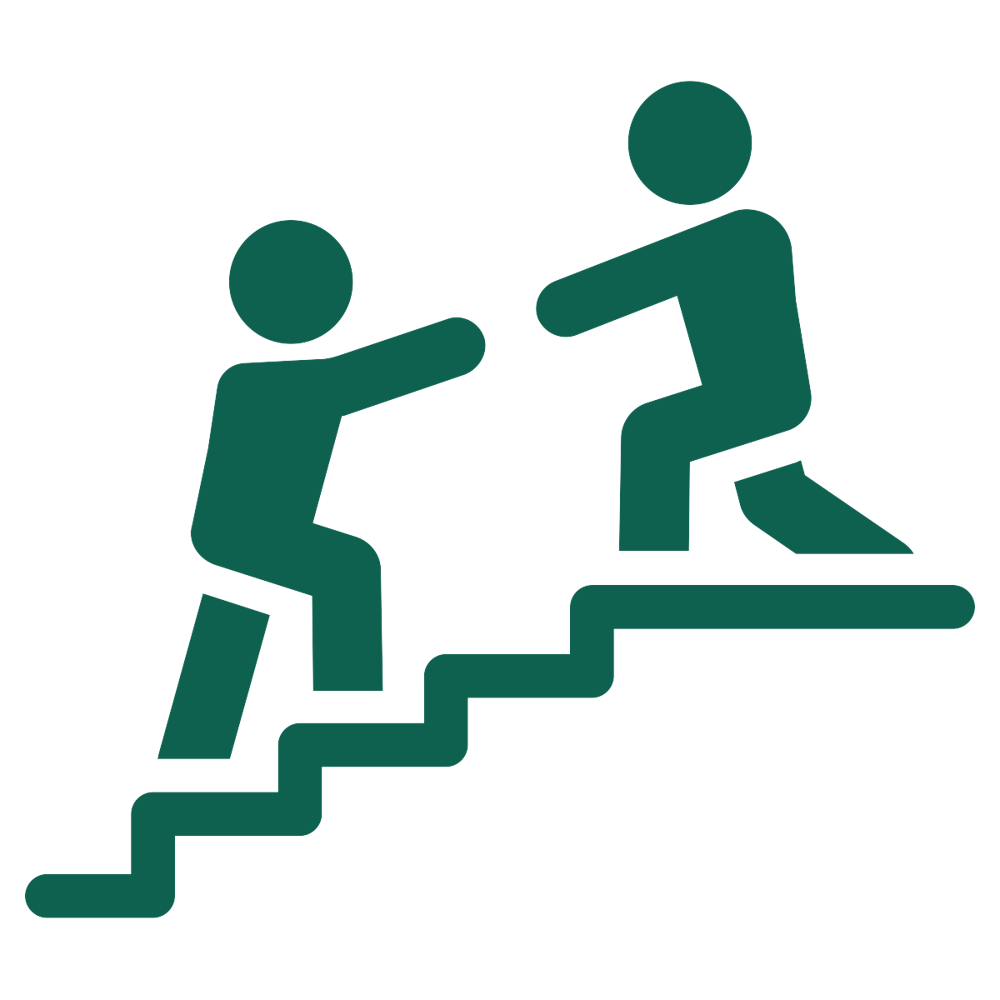 [Speaker Notes: Finally, we’d like to provide you with some information and tools to help you on your journey. A little help from your friends.]
help
advice
JISC COMMUNITY
ABILITYNET
GDS
ASPIRE RESOURCES
LEXDIS ARCHIVES
W3C
[Speaker Notes: Help Section, Part 1. Advice is available from the following sources recommended in the ASPIRE education survey.
Jisc Community.
AbilityNet
Government Digital Services.
Lexdis archives.
W, 3, C.
ASPIRE resources.]
help
tools
WAVE
NVDA
ZOOM TEXT
WEB2ACCESS
BLACKBOARD ALLY
AXE
CHROMEVOX
HEADINGS MAP
SITEIMPROVE
MICROSOFT ACCESSIBILITY CHECKER
MICROSOFT ACCESSIBILITY INSIGHTS
WEBAIM CONTRAST CHECKER
FIREFOX ACCESSIBILITY
READ + WRITE GOLD
LEXDIS TOOLKIT
CHROME LIGHTHOUSE
TOTA11Y
SILKTIDE
JAWS
ANDI
[Speaker Notes: Help section, Part 2.
We asked the question, What are the most useful tools that you use in testing your website for accessibility? The results were as follows.

WAVE, 26 per cent.
Blackboard Ally, 11 per cent.
SiteImprove, 11 per cent.
NVDA, 6 per cent.
AXE, 6 per cent.
Microsoft Accessibility Checker, 6 per cent.
Zoom Text, 6 per cent.
ChromeVox, 3 per cent.
Accessibility Insights, 3 per cent.
Chrome Lighthouse, 3 per cent.
Firefox Accessibility, 3 per cent.
JAWS, 3 per cent.
Read and Write Gold, 3 per cent.
Tota11y, 3 per cent.
ANDI, 3 per cent.
LexDis Toolkit, 3 per cent.
Silktide, 3 per cent.]
help
remediation
Remediating existing content:
 
AbilityNet: bespoke support with accessibility improvements and training.
codemantra: support for bulk transformation of PDFs.
Brickfield: Support for Moodle accessibility enhancements (Find, Fix, Futureproof).
Other tools embedded in the sector: Blackboard ALLY + Sensus Access.
[Speaker Notes: Help section, Part 2. Remediation.

Options available for remediating existing content: 
AbilityNet: bespoke support with accessibility improvements and training. 
codemantra: support for bulk transformation of PDFs. 
Brickfield: Support for Moodle accessibility enhancements (Find, Fix, Futureproof). 
Other tools embedded in the sector: Blackboard ALLY + Sensus Access.]
help
statement writing
Consultancy services:

ASPIREeducation + All Able writing support.
ASPIREeducation self-assessment tool.
ASPIREeducation review + scoring service.
AbilityNet accessibility statement mapping service.
[Speaker Notes: Help, Part 4. Statement writing.

Consultancy services are available.
ASPIRE education + All Able writing support.
ASPIRE education self-assessment tool. 
ASPIRE education review + scoring service. 
AbilityNet accessibility statement mapping service.]
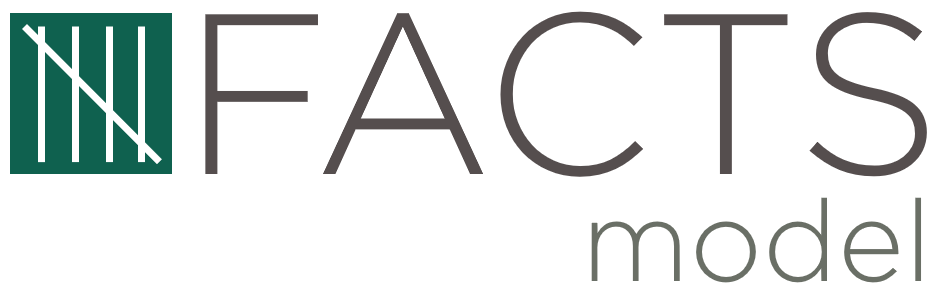 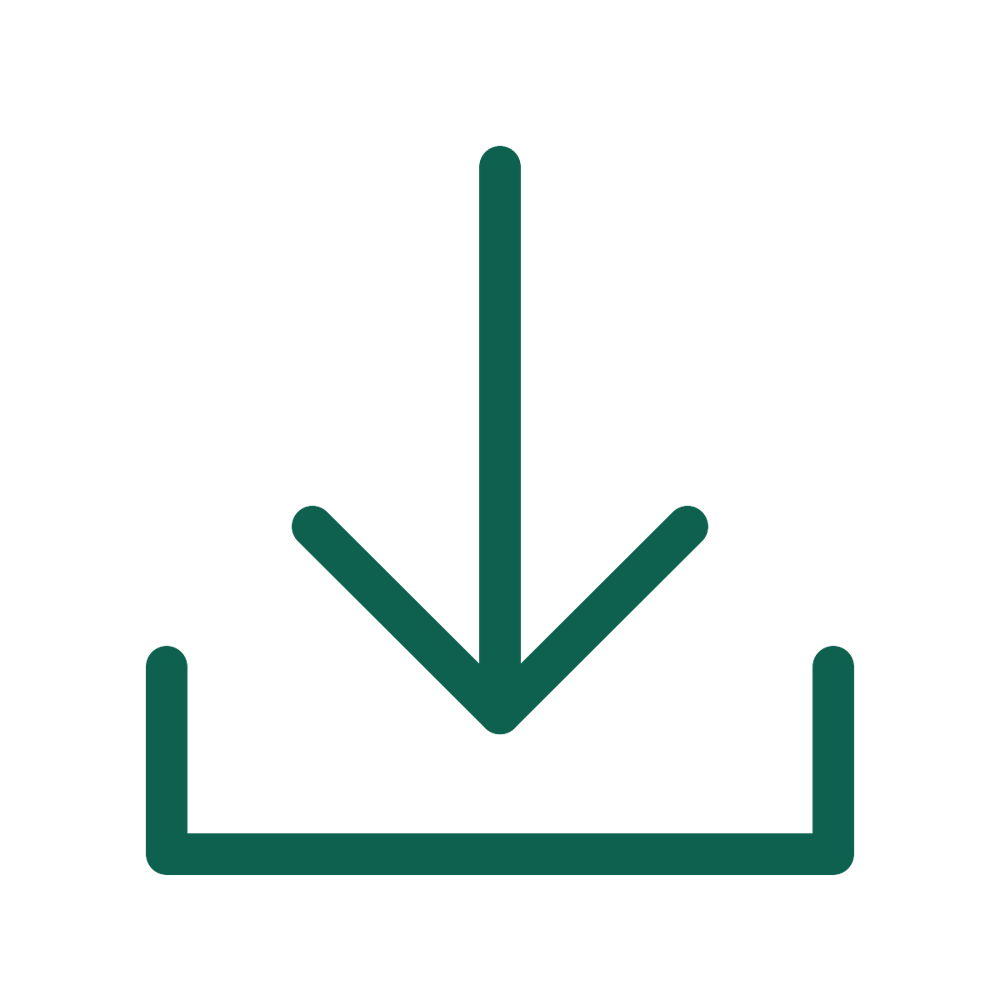 The FACTS framework is open access + available for download.
textboxdigital.com/aspire-education-guidelines
[Speaker Notes: The FACTS framework is open access + available for download.
textboxdigital.com/aspire-education-guidelines]
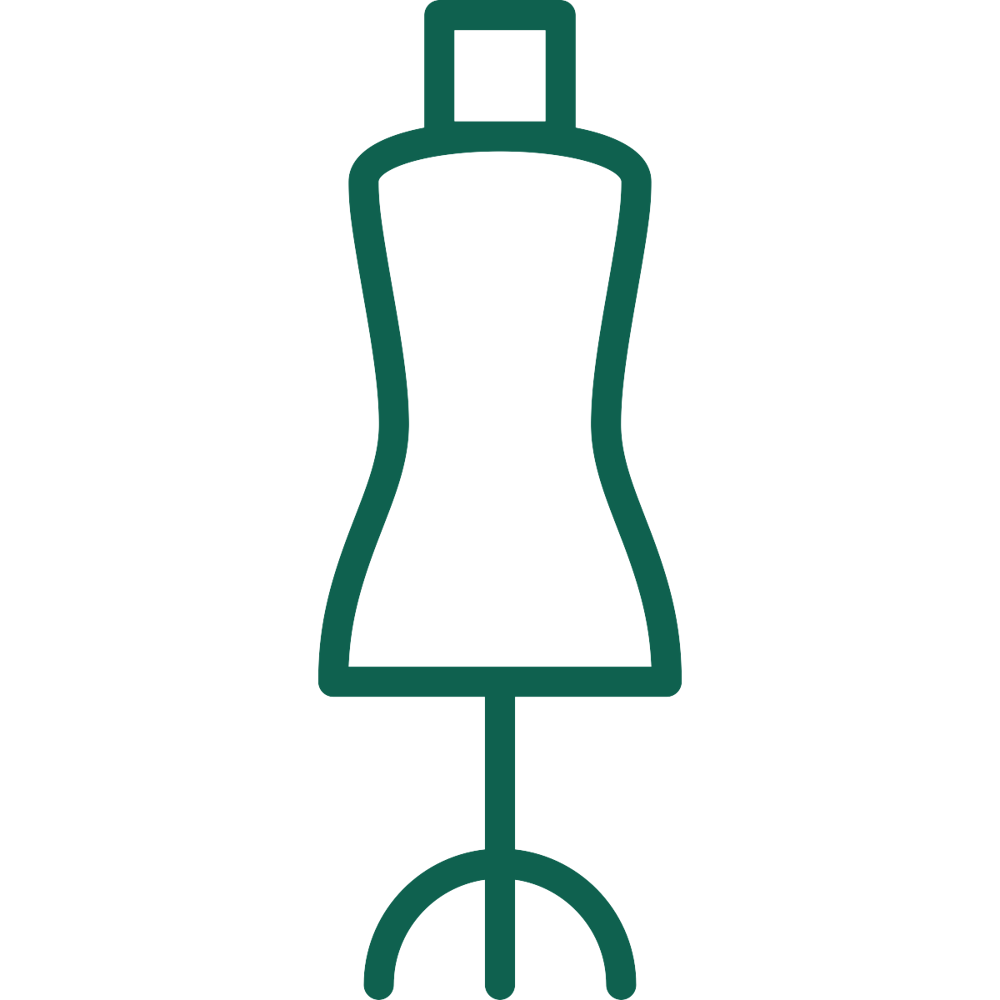 model statement
allable.co.uk/research/aspire-education-model-statement
Or try 
Education and Training foundation Accessibility Statement
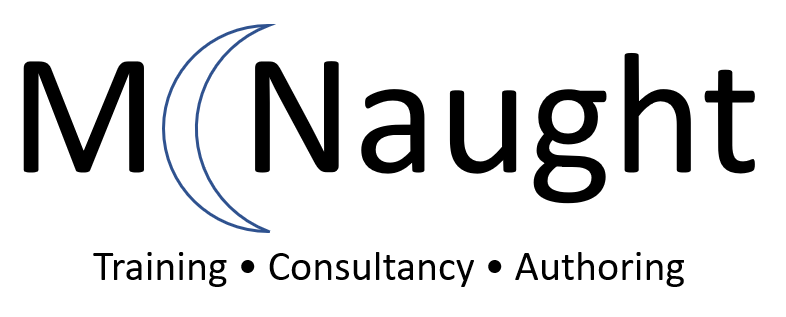 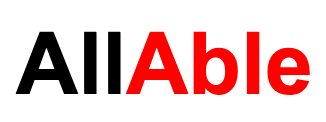 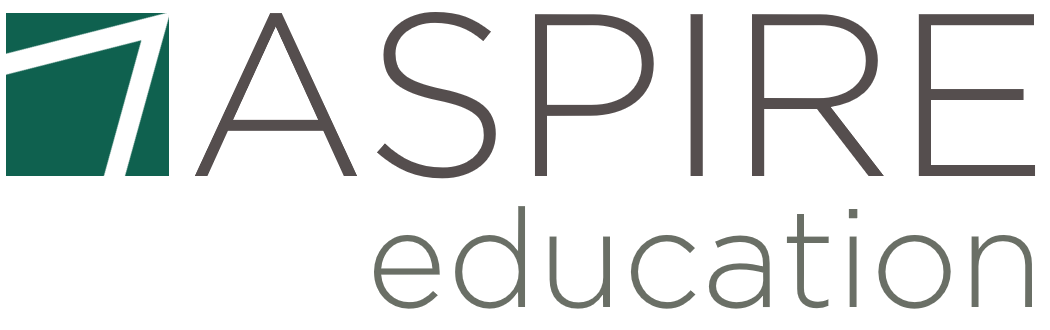 [Speaker Notes: The model accessibility statement for institutions is available here at the All Able: allable.co.uk/research/aspire-education-model-statement
Or Education and Training foundation Accessibility Statement]
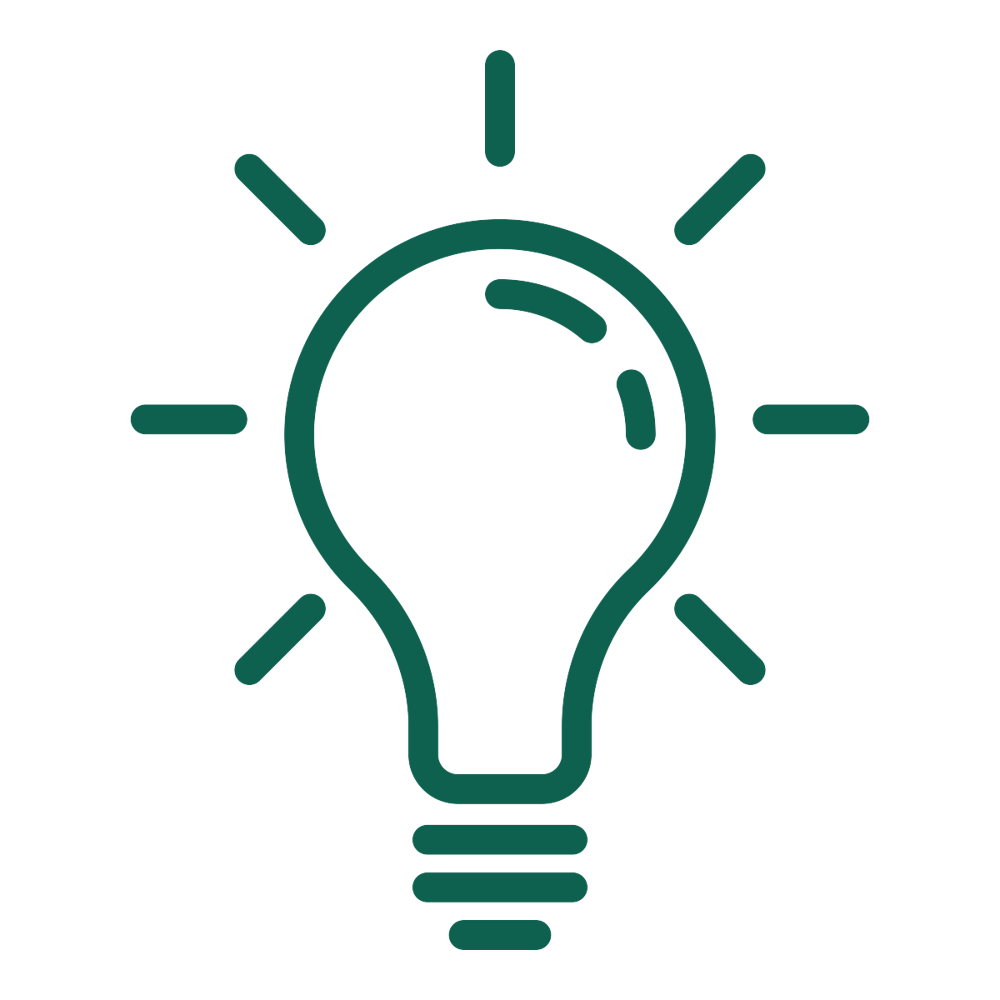 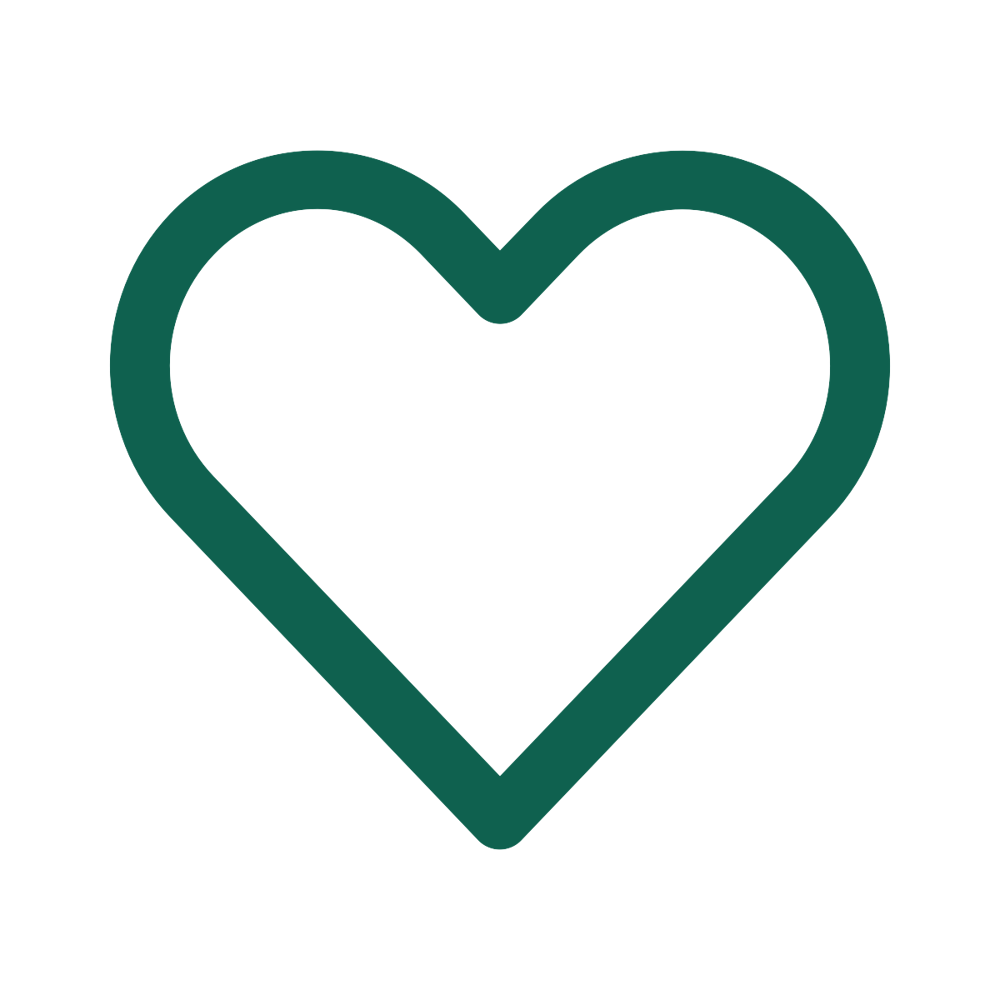 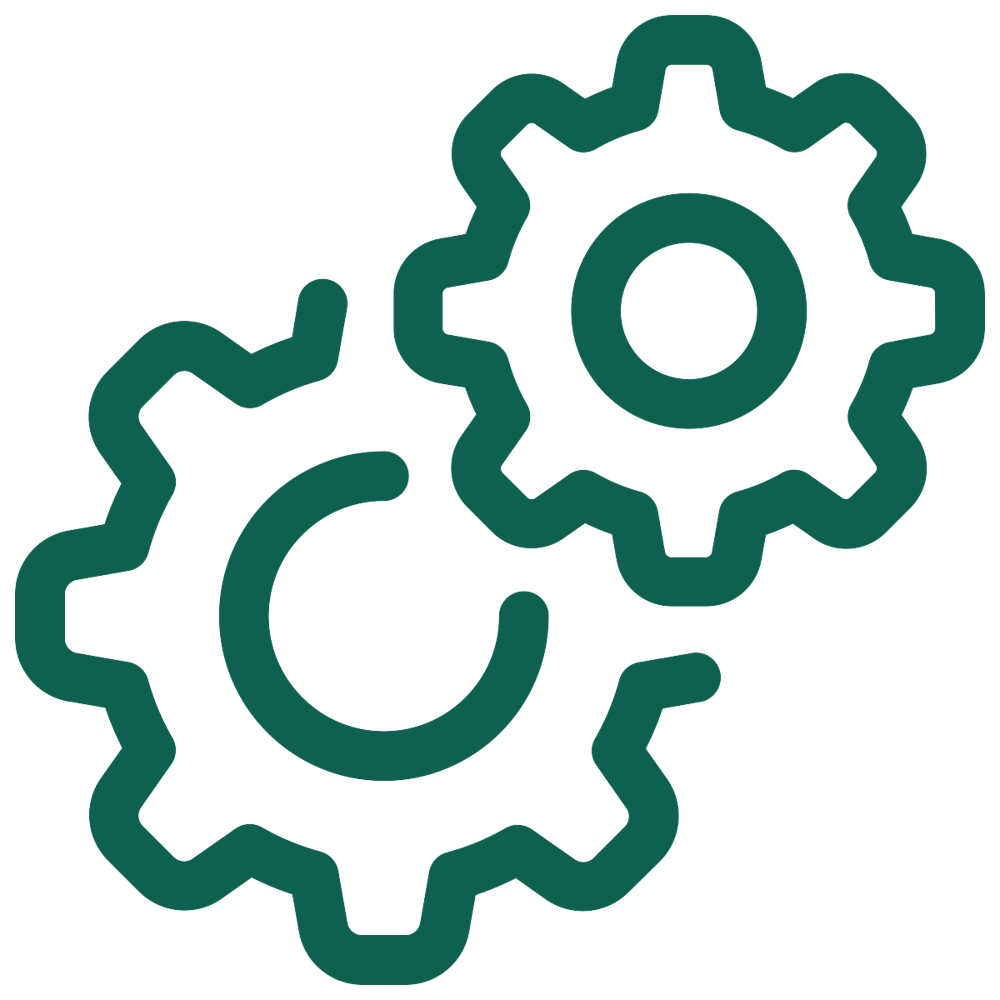 IDEAS
TOOLS
SUPPORT
[Speaker Notes: We hope we have provided you with some ideas to help you create compliant and user-focused accessibility statements. There are a wide selection of tools and sources of support and advice available.]
What is current priority in meeting the new regulations?
[Speaker Notes: As we come to an end, we’d like to return to the question, What is current priority in meeting the new regulations? The top 3 answers were as follows.
Writing the accessibility statement, 36 per cent.
Auditing the website to identify issues, 24 per cent.
Remediating existing content, 24 per cent.
We would like to address these in more depth and provide you with some expert advice.]
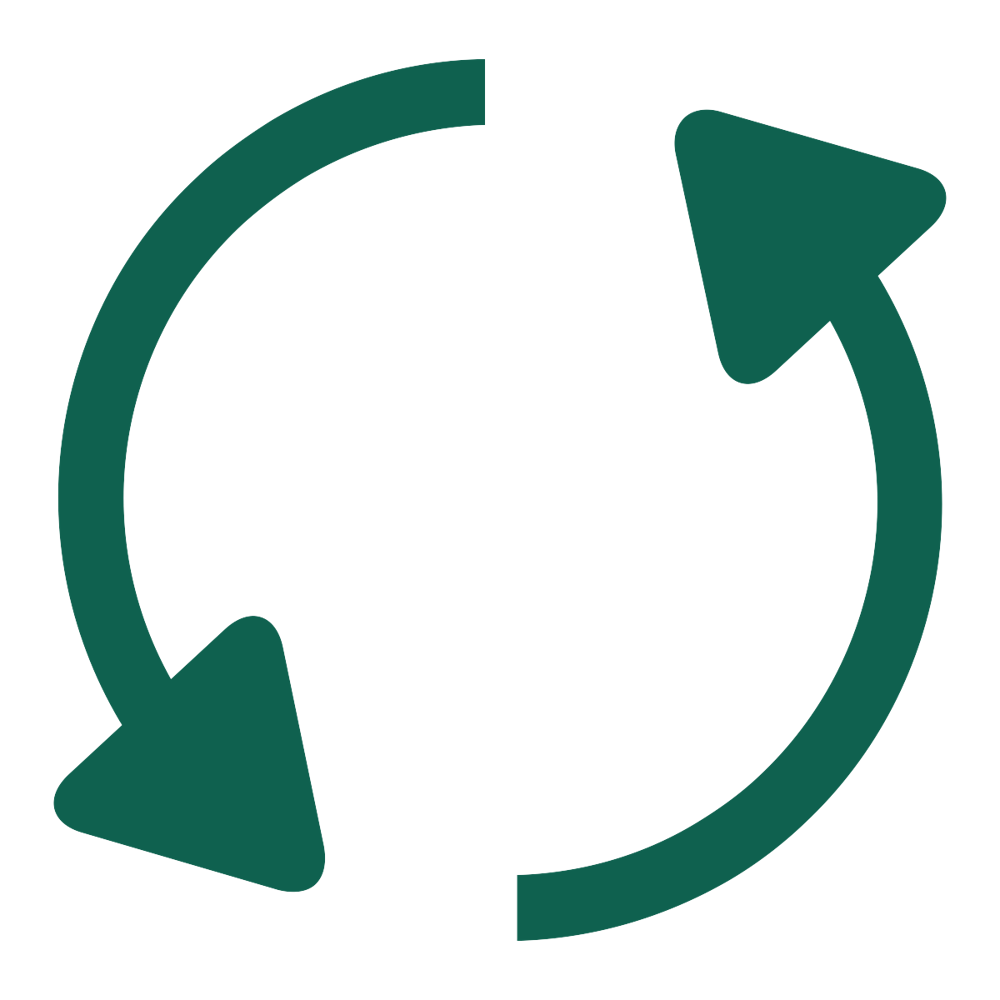 encore
[Speaker Notes: To that end, we are providing an encore to today’s session.]
join us on 18 September
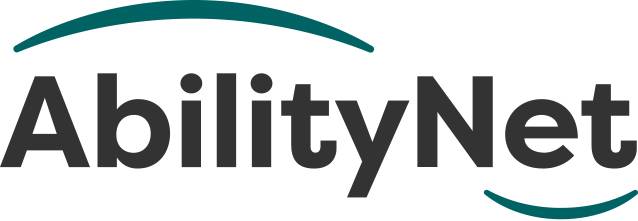 Exploring the Accessibility Maturity model + the Digital Inclusion bundle with Amy Low.
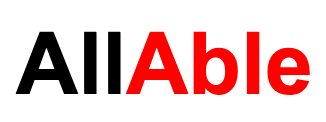 Accessibility statement audits and support with Ben Watson + George Rhodes
Moodle accessibility plugin – Find, Fix and Futureproof with Gavin Hendrick
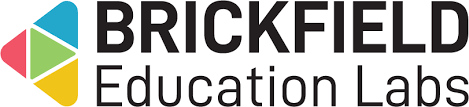 PDF bulk auditing and bulk conversion with Mark McCallum + Ian Smith
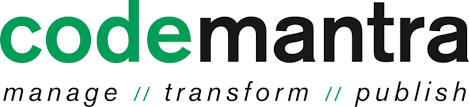 https://www.eventbrite.co.uk/e/accessibility-answered-addressing-your-accessibility-questions-tickets-120262397067
[Speaker Notes: Join us on 18 September to hear from 4 expert vendors: 
Abilitynet: Exploring the Accessibility Maturity model + the Digital Inclusion bundle with Amy Low.
All Able: Accessibility statement audits and support with Ben Watson + George Rhodes.
Brickfield: Moodle accessibility plugin – Find, Fix and Futureproof with Gavin Hendrick.
codemantra: PDF bulk auditing and bulk conversion with Mark McCallum + Ian Smith.

Registration link:
https://www.eventbrite.co.uk/e/accessibility-answered-addressing-your-accessibility-questions-tickets-120262397067]
questions
enquiries@alistairmcnaught.co.uk
huw@textboxdigital.com
aspire@textboxdigital.com
@ASPIRElist
textboxdigital.com
[Speaker Notes: Questions and contact details.]